Министерство Экономического Развития
Российской Федерации
Меры поддержки МСП в условиях пандемии
Алгоритмы для субъектов МСП при наступлении обстоятельств непреодолимой силы в связи с распространением новой коронавирусной инфекции (2019-  nCoV)
Сейчас события, связанные с эпидемией, развиваются динамически. Нормы права, регулирующие предпринимательскую деятельность, также часто меняются.  Поэтому важно знать, как самостоятельно получить актуальную и достоверную информацию.  Это очень просто!
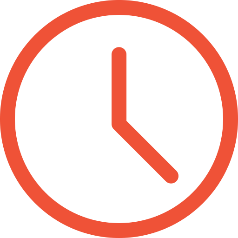 Все новости о мерах поддержки и нормативных документах для бизнеса оперативно размещаются на сайте Агентства регионального развития (msp29.ru), в том числе:
2


р
Нормативные акты Президента России kremlin.ru, Правительства России government.ru и иных органов государственной власти.
Новости и документы регионального уровня, с которыми также можно ознакомиться на сайте Правительства Архангельской  области (dvinaland.ru). Правовой департамент администрации Губернатора АО размещает новости и документы в социальной сети Вконтакте.
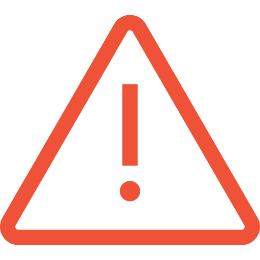 Рекомендуем проводить регулярный мониторинг!
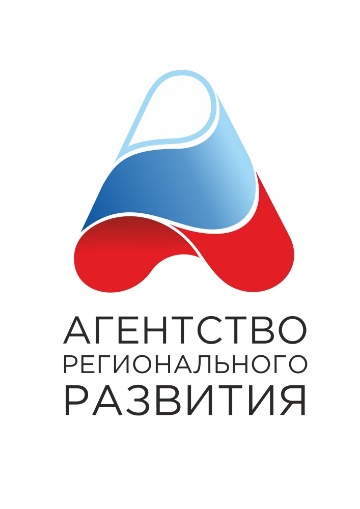 Желаете получить консультацию?
Обратитесь на телефон горячей линии:
8  800 100 7000 (круглосуточно)   msp29.ru
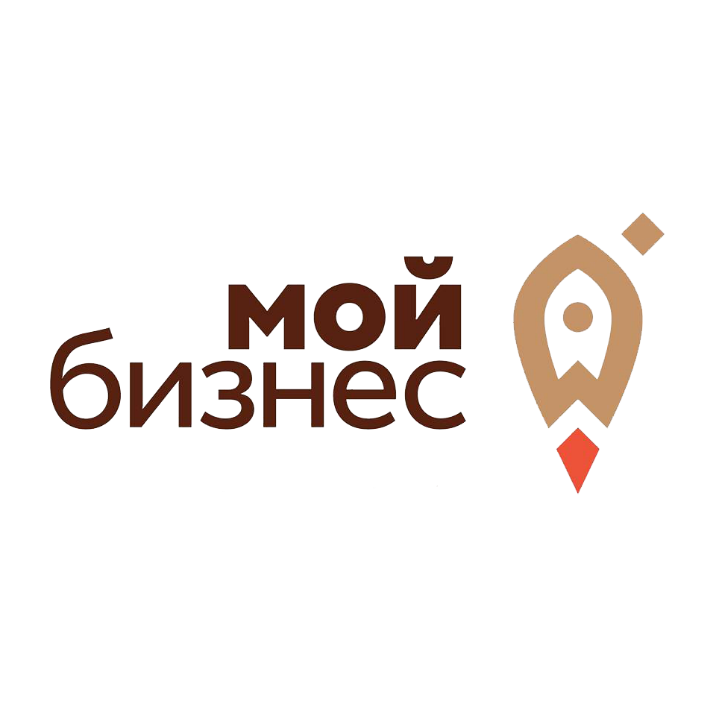 Содержание
Рязанская область
1. Финансовые меры поддержки на уровне Правительства РФ 1.1 Налоги 1.2 Кредитование 1.3 Субсидии  1.4 Поддержка в сфере закупок 1.5 Импорт, экспорт, грузоперевозки 
1.6 Иные меры 
2. Меры поддержки Правительства Архангельской области
2.1. Налоги2.2. О возможности функционирования предприятий 3. Меры поддержки региональных институтов поддержки бизнеса 3.1 Меры поддержки АНО АО «Агентство регионального развития» 3.2 Финансовая поддержка по линии МКК Развитие 3.3 Финансовая поддержка предоставляемая ГУП «ИК «Архангельск» Типовые инструкции для субъектов малого и среднего предпринимательства Перевод на неполное рабочее время (неполный рабочий день и/или неполная рабочая неделя) О возможностях использования труда работников Обстоятельства непреодолимой силыМеры поддержки банков 

Контакты «горячих линий»
Финансовые меры поддержки  на уровне Правительства РФ
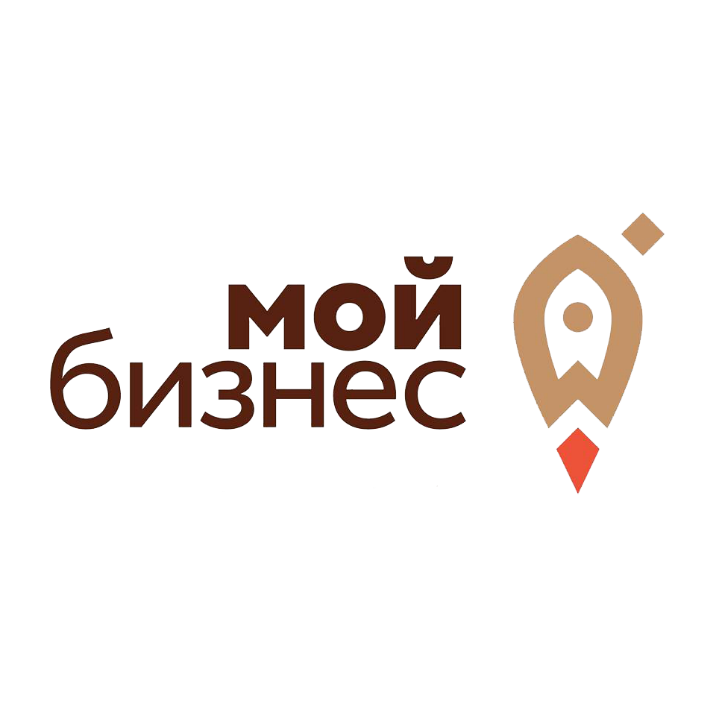 Перечень отраслей российской экономики, в  наибольшей степени  пострадавших в условиях ухудшения ситуации в результате  распространения новой коронавирусной инфекции
Рязанская область
Постановление Правительства Российской Федерации от 03.04.2020 № 434
Авиаперевозки, аэропортовая деятельность, автоперевозки (Код ОКВЭД 2: 49.3, 49.4, 49.10.1, 50.1, 50.3, 51.1, 51.21, 52.21.21, 52.23)
Культура, организация досуга и развлечений (Код ОКВЭД 2: 90, 59.14, 91.02, 91.04.1)
Физкультурно-оздоровительная деятельность и спорт (Код ОКВЭД 2: 93, 96.04, 86.90.4)
Деятельность туристических агентств и прочих организаций, предоставляющих услуги в сфере туризма (Код ОКВЭД 2: 79)
Гостиничный бизнес (Код ОКВЭД 2: 55)
Общественное питание (Код ОКВЭД 2: 56)
Деятельность организаций дополнительного образования, негосударственных  образовательных учреждений (Код ОКВЭД 2: 85.41, 88.91)
Деятельность по организации конференций и выставок (Код ОКВЭД 2: 82.3)
Деятельность по предоставлению бытовых услуг населению (ремонт, стирка, химчистка, услуги парикмахерских и салонов красоты) (Код ОКВЭД 2: 95, 96.01, 96.02)
Деятельность в области здравоохранения (Код ОКВЭД 2: 86.23)
Розничная торговля непродовольственными товарами (Код ОКВЭД 2: 45.11.2, 45.11.3, 45.19.2, 45.19.3, 45.32, 45.40.2, 45.40.3, 47.19, 47.4, 47.5, 47.6, 47.7, 47.82, 47.89, 47.99.2)
Производство изделий народных художественных промыслов (Код ОКВЭД 2: 32.99.8)
Деятельность СМИ (Код ОКВЭД 2: 60; 63.12.1; 63.91; 18.11; 58.11; 58.13; 58.14)
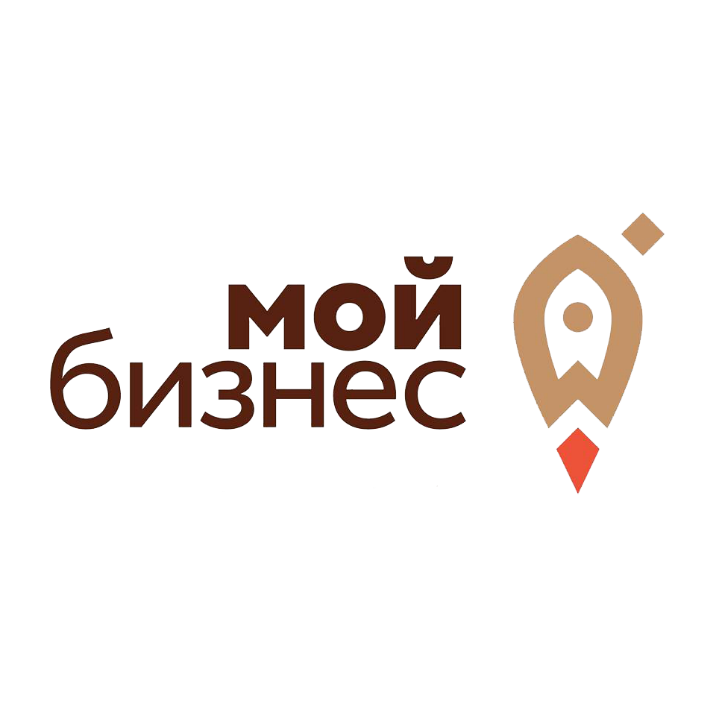 1.1 Налоги
Рязанская область
Продление сроков уплаты налогов для организаций и ИП, включенных по состоянию на 01.03.2020 в реестр МСП, ведущих деятельность в наиболее пострадавших отраслях.
%
продление срока уплаты налога на прибыль, УСН, ЕСХН за 2019 год;
продление срока уплаты налогов (авансовых платежей по налогу), за исключением НДС и НДФЛ, за отчетные периоды, приходящиеся на 1 квартал 2020 года.
Сроком на 6 месяцев.
продление срока уплаты налогов (авансовых платежей по налогу), за исключением НДС и НДФЛ, за отчетные периоды, приходящиеся на полугодие (2 квартал) 2020 года.
Сроком на 4 месяцев.
продление сроков уплаты авансовых платежей по транспортному налогу, налогу на имущество организаций и земельному налогу (в регионах, в которых установлены авансовые платежи) за первый и второй квартал 2020 года.
Сроком до 30 декабря 2020 года.
Горячая линия ФНС: 
8-800-222-22-22, 
сайт: www.nalog.ru/rn29/
продление сроков уплаты НДФЛ за 2019 год в соответствии с п.6 ст.227 Кодекса (для ИП).
Сроком на 3 месяцев.
Продление сроков уплаты налогов для микропредприятий, ведущих деятельность в наиболее пострадавших отраслях.
продление срока уплаты страховых взносов за март-май 2020 года.
Сроком на 6 месяцев.
продление срока уплаты страховых взносов за июнь и июль 2020 года и страховых взносов, исчисленных с суммы дохода ИП, превышающей 300 000 рублей, подлежащих уплате не позднее 1 июля 2020 года.
Сроком на 4 месяцев.
НПА/Документы
«Перечень поручений по итогам обращения Президента в связи с распространением коронавирусной инфекции на территории страны» (утв. Президентом Российской Федерации 28.03.2020 № Пр-586); Постановление Правительства Российской Федерации от 02.04.2020 № 409 «О мерах по обеспечению устойчивого развития экономики».
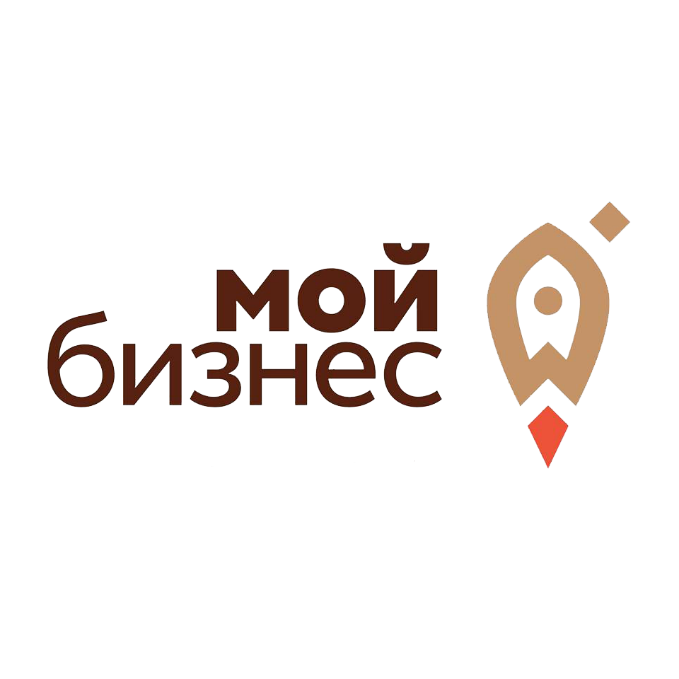 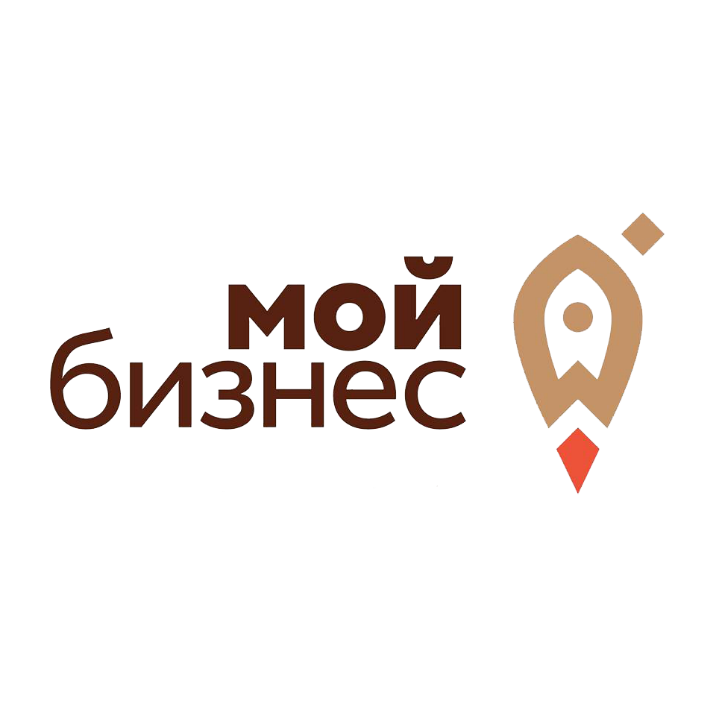 1.1 Налоги
Продление сроков уплаты налогов для организаций и ИП, не включенных по состоянию на 01.03.2020 в реестр МСП, ведущих деятельность в наиболее пострадавших отраслях.
%
продление срока уплаты налога на прибыль, УСН, ЕСХН за 2019 год;
продление срока уплаты налогов (авансовых платежей по налогу), за исключением НДС и НДФЛ, за отчетные периоды, приходящиеся на 1 квартал 2020 года и на полугодие (2 квартал) 2020 года.
Сроком на 3 месяцев.
продление сроков уплаты авансовых платежей по транспортному налогу, налогу на имущество организаций и земельному налогу (в регионах, в которых установлены авансовые платежи) за первый и второй квартал 2020 года.
Сроком до 30 декабря 2020 года.
Горячая линия ФНС: 
8-800-222-22-22, 
сайт: www.nalog.ru/rn29/
продление сроков уплаты НДФЛ за 2019 год в соответствии с п.6 ст.227 Кодекса (для ИП).
Сроком на 3 месяцев.
НПА/Документы
«Перечень поручений по итогам обращения Президента в связи с распространением коронавирусной инфекции на территории страны» (утв. Президентом Российской Федерации 28.03.2020 № Пр-586); Постановление Правительства Российской Федерации от 02.04.2020 № 409 «О мерах по обеспечению устойчивого развития экономики».
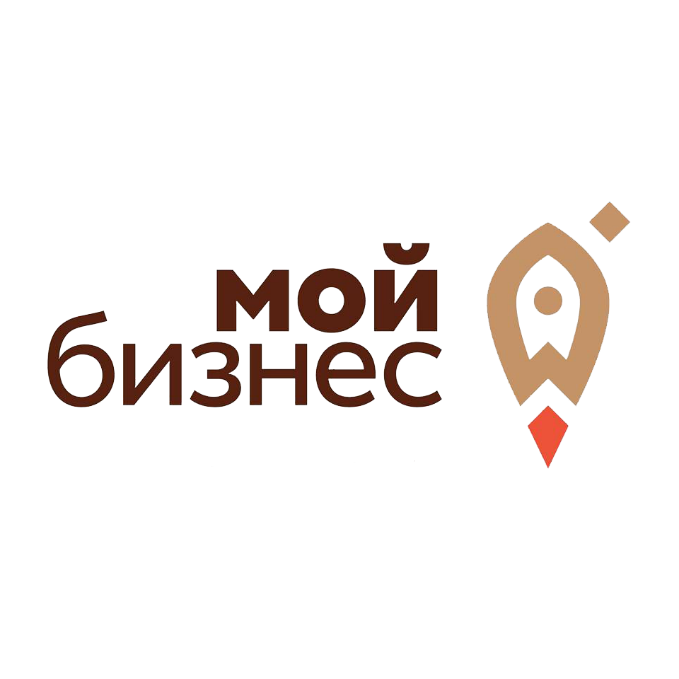 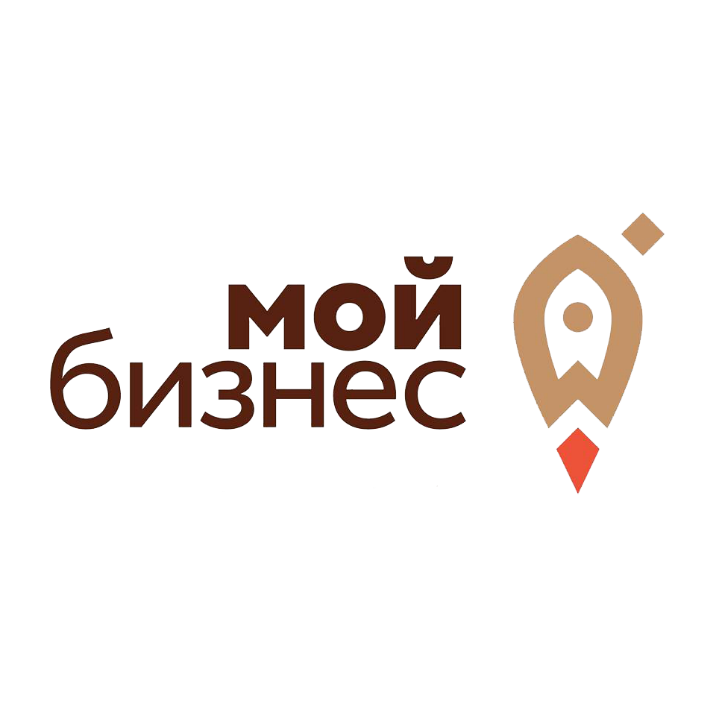 1.1 Налоги
Продление срока предоставления отчетности для всех организаций и ИП.
%
всех деклараций (расчетов по авансовым платежам), кроме НДС, бухгалтерской отчетности, срок сдачи которых приходится на март-май 2020 года;
представления организациями финансового рынка (ОФР) в налоговые органы финансовой информации (отчётности о клиентах – иностранных налоговых резидентах) за 2019 отчетный год и предыдущие отчетные годы;
заявлений о проведении налогового мониторинга за 2021 год.
Сроком на 3 месяцев.
Продление срока предоставления отчетности для всех налогоплательщиков.
продление срока представления документов, пояснений по требованиям, полученным в срок с 1 марта до 1 июня 2020 года.
Сроком на 20 рабочих дней.
Горячая линия ФНС: 
8-800-222-22-22, 
сайт: www.nalog.ru/rn29/
продление срока представления документов, пояснений по требованиям по НДС, полученным в срок с 1 марта до 1 июня 2020 года.
Сроком на 10 рабочих дней.
Индивидуальные предприниматели работающие в отраслях, наиболее пострадавших из-за коронавируса, и социально-ориентированные НКО будут освобождены от налоговых платежей (кроме НДС) и страховых взносов за II квартал 2020 года.
НПА/Документы
Постановление Правительства Российской Федерации от 02.04.2020 № 409 «О мерах по обеспечению устойчивого развития экономики».
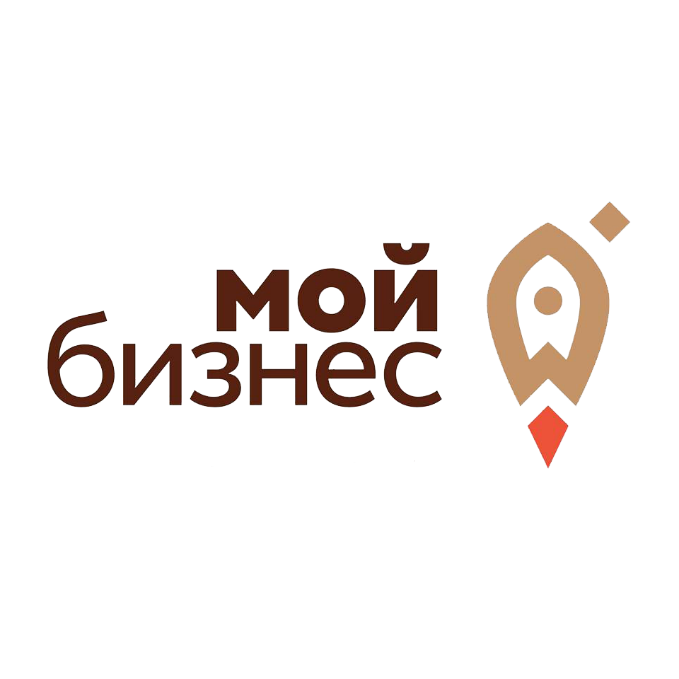 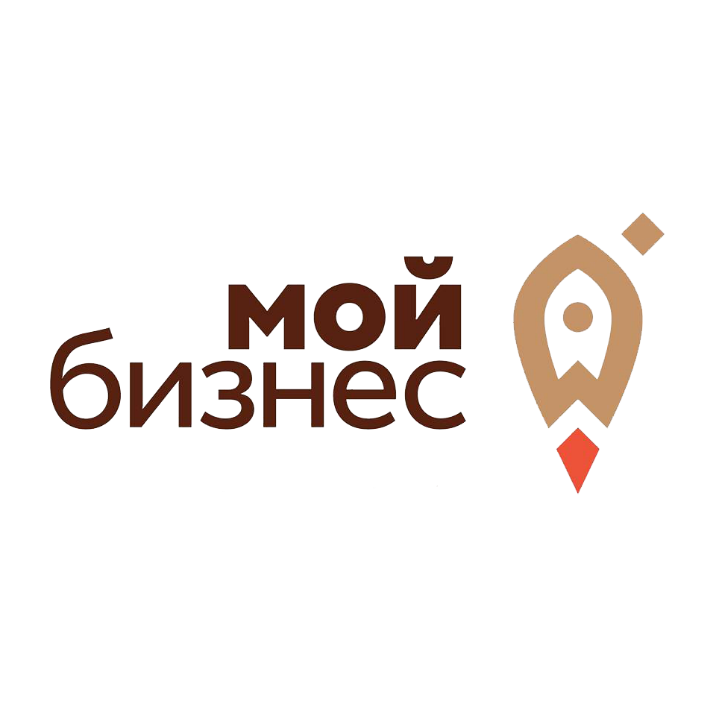 1.1 Налоги
Запрет на проверки, взыскания и санкции со стороны ФНС и других органов КНД. Блокировка. Для всех налогоплательщиков.
Приостановление:
вынесения решений о проведении выездных (повторных выездных) налоговых проверок, проверок полноты исчисления и уплаты налогов в связи с совершением сделок между взаимозависимыми лицами,
проведения уже назначенных выездных (повторных выездных) налоговых проверок,
проведения проверок соблюдения валютного законодательства, за исключением случаев, когда по уже начатым проверкам выявлены нарушения, срок давности привлечения к административной ответственности за которые истекает до 01.06.2020 (в таких случаях допускается проведение проверок и осуществление административного производства только в части таких нарушений);
сроков:
для составления и вручения актов налоговых проверок, актов о нарушениях законодательства о налогах и сборах,
для представления возражений на указанные акты,
для рассмотрения налоговым органом таких актов и возражений.
%
Горячая линия ФНС: 
8-800-222-22-22, 
сайт: www.nalog.ru/rn29/
НПА/Документы
Федеральный закон от 01.04.2020 N 98-ФЗ "О внесении изменений в отдельные законодательные акты Российской Федерации по вопросам предупреждения и ликвидации чрезвычайных ситуаций" (Статья 6); Постановление Правительства Российской Федерации от 02.04.2020 № 409 «О мерах по обеспечению устойчивого развития экономики».
Приостановление:
блокировки счетов в связи с непредставлением декларации (расчетов по страховым взносам), не направлением квитанции о приеме документов, необеспечением приема документов по ТКС;
запрета на открытие счетов в банках при наличии решения о приостановлении операций по счетам налогоплательщика-организации и переводов его электронных денежных средств, а также запрета на списание денежных средств с таких счетов для медицинских организаций, осуществляющих расходные операции в целях покупки медицинских изделий или лекарственных средств.
Сроком до 1 июля 2020 года.
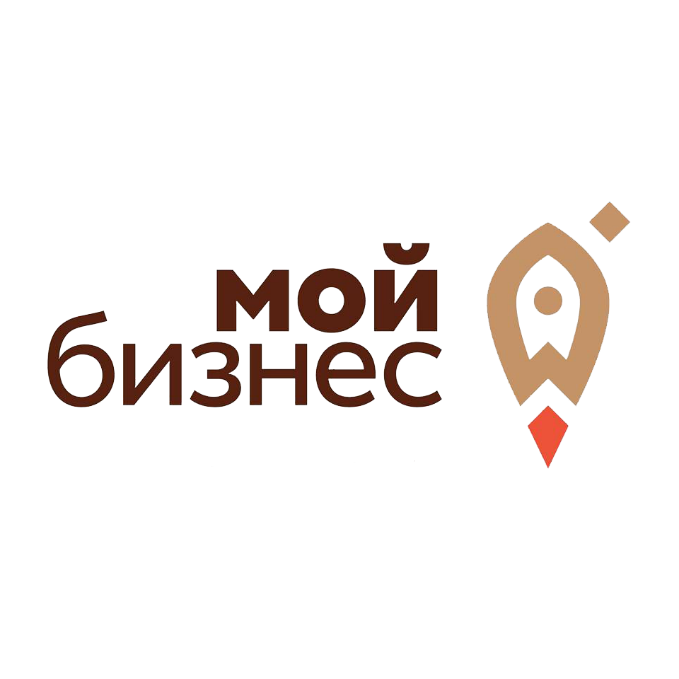 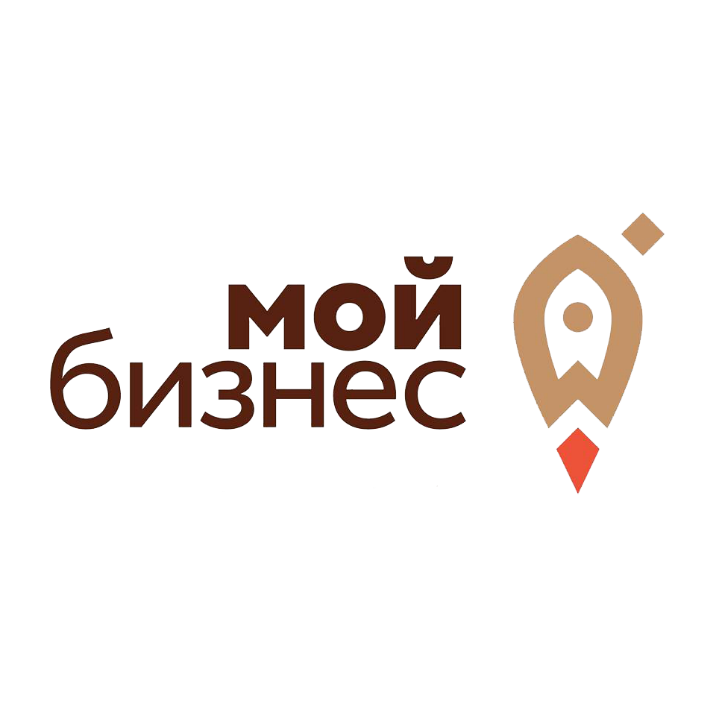 1.1 Налоги
Мораторий на налоговые санкции для всех налогоплательщиков.
%
Мораторий на применение налоговых санкций за непредставление документов, срок представления которых приходится на период с 1 марта 2020 года по 1 июня 2020 года.
На срок по 1 июня 2020 года.
Продление предельного срока направления требований об уплате налогов, принятия решения о взыскании налогов.
Сроком на 6 месяцев.
Мораторий на налоговые санкции Для организаций и ИП, относящихся к пострадавшим отраслям.
Горячая линия ФНС: 
8-800-222-22-22, 
сайт: www.nalog.ru/rn29/
не будут начисляться пени на сумму недоимки по налогам и страховым взносам, срок уплаты которых наступил в 2020 году.
Срок: период с 1 марта 2020 года по 1 июня 2020 года.
Снижение тарифов по страховым взносам для субъектов малого и среднего предпринимательства.
Для предпринимателей, выплачивающих заработную плату, будет снижен тариф по страховым взносам с 30% до 15%. Пониженный тариф будет распространяться не на всю заработную плату работников, а только на ту часть, которая превышает МРОТ.
Срок: с 1 апреля и до конца 2020 года.
НПА/Документы
Постановление Правительства Российской Федерации от 02.04.2020 № 409 «О мерах по обеспечению устойчивого развития экономики».; Федеральный закон от 01.04.2020 N 102-ФЗ "О внесении изменений в части первую и вторую Налогового кодекса Российской Федерации и отдельные законодательные акты Российской Федерации" (Статья 5).
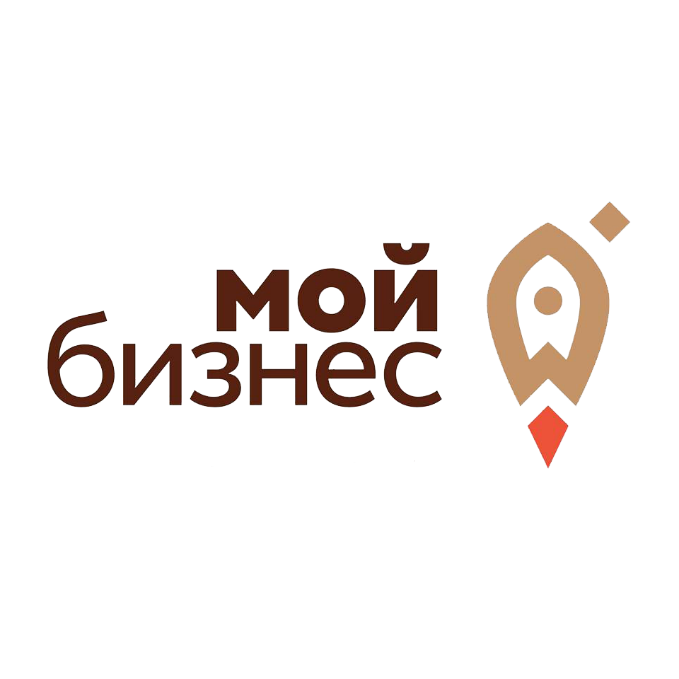 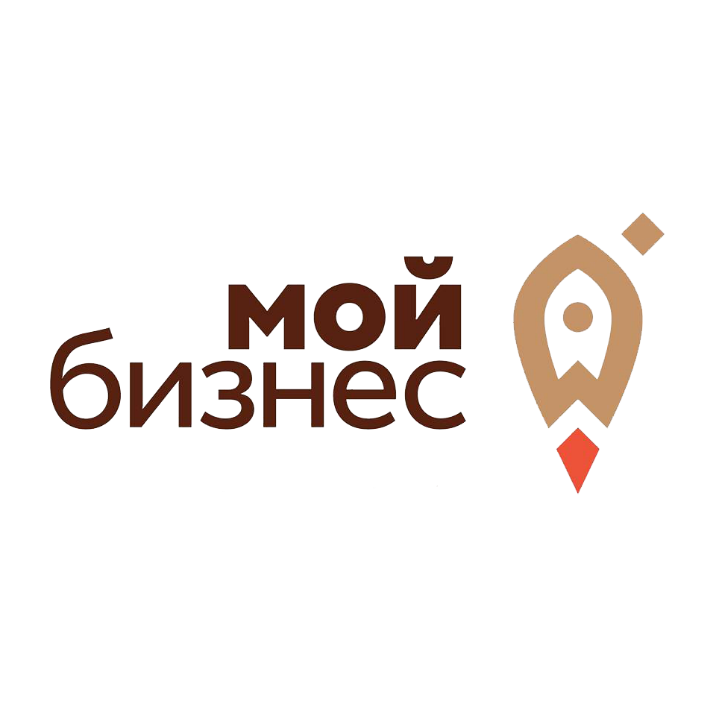 1.1 Налоги
ИП получат в 2020 году специальный налоговый вычет в размере МРОТ, 
который можно будет направить на уплату фиксированных страховых взносов
%
Помощь самозанятым гражданам
- Вернуть налог на доход за 2019 год в полном объеме.
- Предоставить налоговый капитал в размере одного МРОТ на уплату налога на профессиональный доход в 2020 году
Горячая линия ФНС: 
8-800-222-22-22, 
сайт: www.nalog.ru/rn29/
НПА/Документы
Постановление Правительства Российской Федерации от 02.04.2020 № 409 «О мерах по обеспечению устойчивого развития экономики».; Федеральный закон от 01.04.2020 N 102-ФЗ "О внесении изменений в части первую и вторую Налогового кодекса Российской Федерации и отдельные законодательные акты Российской Федерации" (Статья 5).
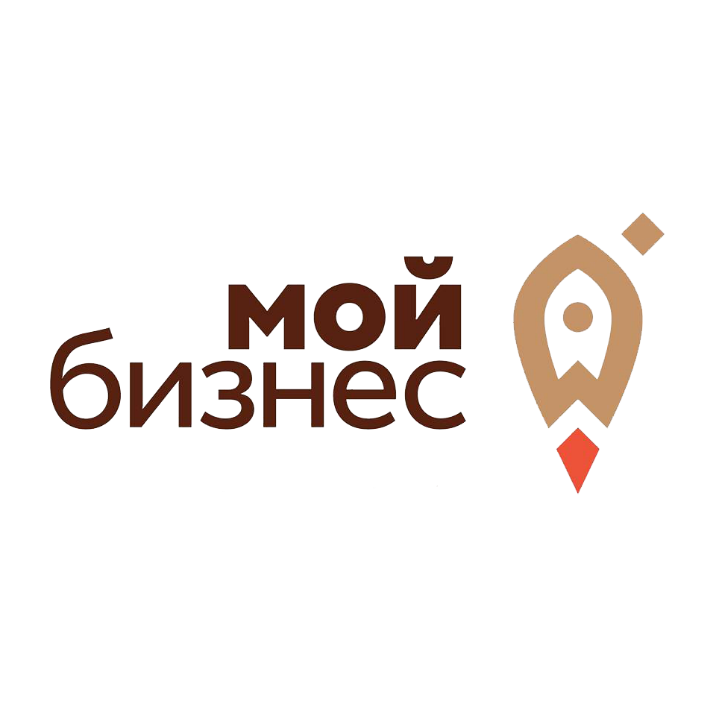 1.2 Кредитование
Рязанская область
Расширена программа льготного кредитования малого и среднего бизнеса.
В программе участвуют 99 банков, которые выдают предпринимателям кредиты по сниженной ставке до 8,5%.
Упрощены требования к заёмщику, из обязательных условий исключены пункты:
отсутствие задолженности по налогам, сборам;
отсутствие задолженности по заработной плате;
отсутствие просроченных на срок свыше 30 дней платежей по кредитным договорам.
Отменены требования по максимальному суммарному объёму кредитных соглашений на рефинансирование в рамках программы (которое установлено в размере не более 20% от общей суммы кредитов).
Появилась возможность рефинансировать кредитные соглашения на оборотные цели (ранее это было доступно только для инвестиционных кредитов).
Получать кредиты по льготной ставке теперь смогут микропредприятия в сфере торговли, занимающиеся реализацией подакцизных товаров (для микропредприятий, заключивших кредитные соглашения на оборотные цели в 2020 году на срок не более 2 лет).
Отсрочка по кредиту на 6 месяцев.
Имеющиеся задолженности по кредитным капиталам можно реструктуризировать. Процедура проводится по инициативе заемщика. Требуется обратиться в банк с заявлением. При предоставлении заёмщику права отсрочки платежа процентная ставка по кредитному соглашению не должна увеличиваться.
НПА/Документы
Постановление Правительства Российской Федерации от 31 марта 2020 года №372; Постановление Правительства Российской Федерации от 2 апреля 2020 года № 410; Информационное письмо Банка России от 20.03.2020 N ИН-06-59/24 "О реструктуризации кредитов (займов) субъектам МСП"
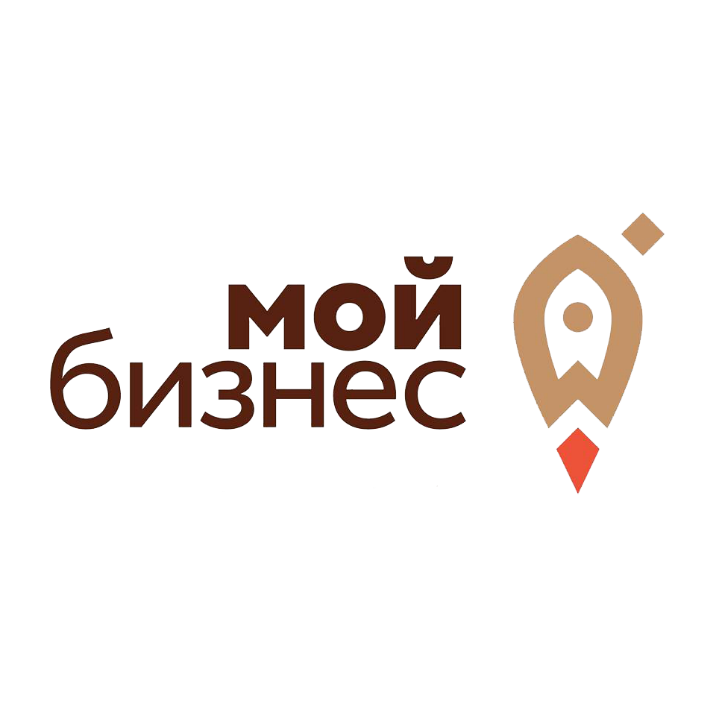 1.2 Кредитование
Беспроцентные кредиты на выплату зарплат (бессрочно).
Беспроцентный заём на неотложные нужды (в первую очередь на выплату заработной платы сотрудникам).
Условия для получения кредита:
Заёмные средства будут предоставляться компаниям, которые действуют не менее 1 года, и владельцы которых хотя бы раз платили налоги;
сохранение численности персонала на весь период кредитования или сокращение персонала не более чем на 10% в месяц; 
Гарантия по кредиту обеспечивается поручительством ВЭБ (до 75%).
Параметры кредита:
Кредит будет предоставляться на срок не более 6 месяцев. 
Максимальная величина заёмных средств будет высчитываться по формуле: количество сотрудников (на основании трудовых договоров) х МРОТ х на 6 мес. 
Ставка для заёмщика – 0%.
На первом этапе в программе будут участвовать топ-10 крупнейших банков. В случае спроса на кредитный продукт, список кредитных организаций будет расширен.
Спецпрограмма стимулирования.
В отношении предпринимателей-заемщиков будет действовать специальная программа рефинансирования кредитных капиталов. Кредит по программе рефинансирования выдается с установлением процентной ставки ЦБ РФ в размере 4 % и с установлением конечной ставки по кредитам на уровне 8,5 %.
НПА/Документы
Постановление Правительства Российской Федерации от 02.04.2020 № 422.
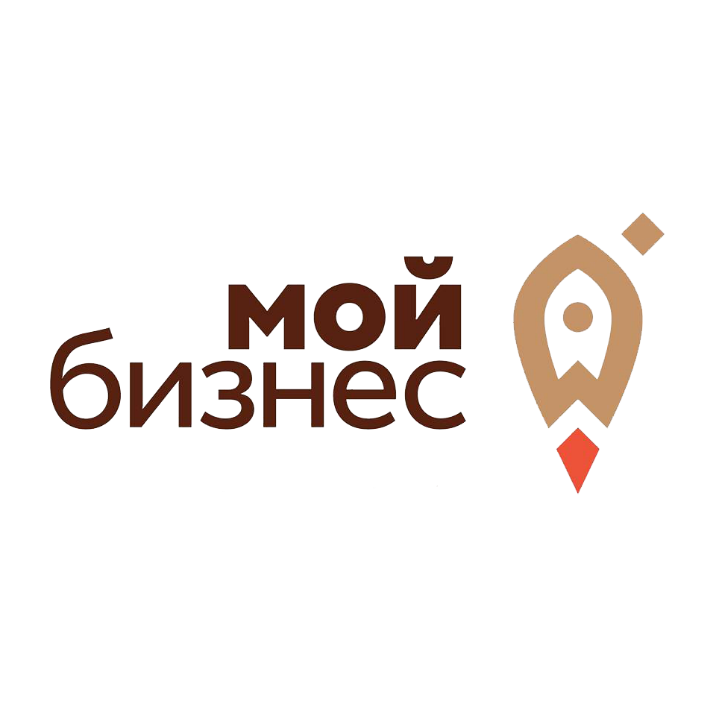 1.2 Кредитование
С 1 июня - зарплатные кредиты в размере 1 МРОТ на сотрудника для пострадавших предприятий по ставке - 2% с возможностью погашения всей суммы кредита за счёт государства.
Срок погашения — 1 апреля 2021 года. Кредит можно будет использовать как на выплату сотрудникам зарплаты, так и на рефинансирование ранее взятого зарплатного кредита.
Проценты не надо платить ежемесячно. 
Если предприятие сохранит не менее 80% персонала - будет списана половина кредита и проценты.
Если предприятие сохранит 90% персонала - кредит и проценты будут полностью списаны.
НПА/Документы
Постановление Правительства Российской Федерации от 02.04.2020 № 422.
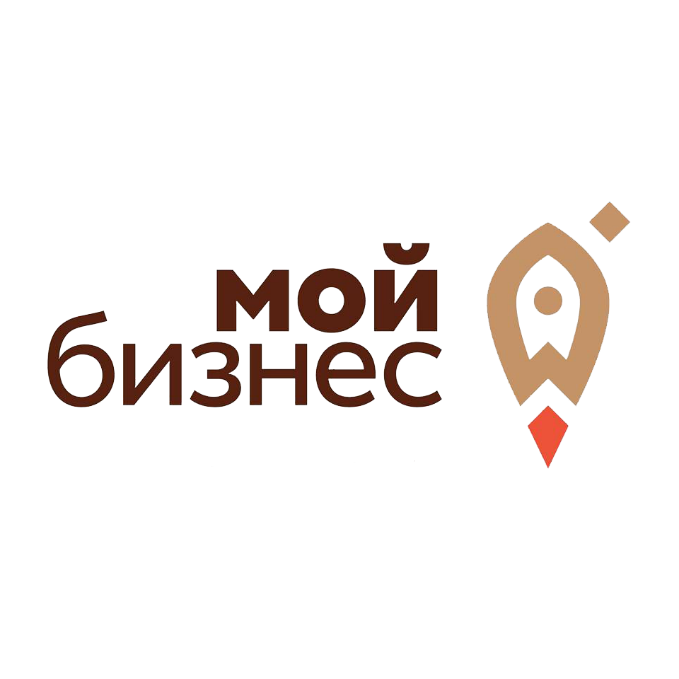 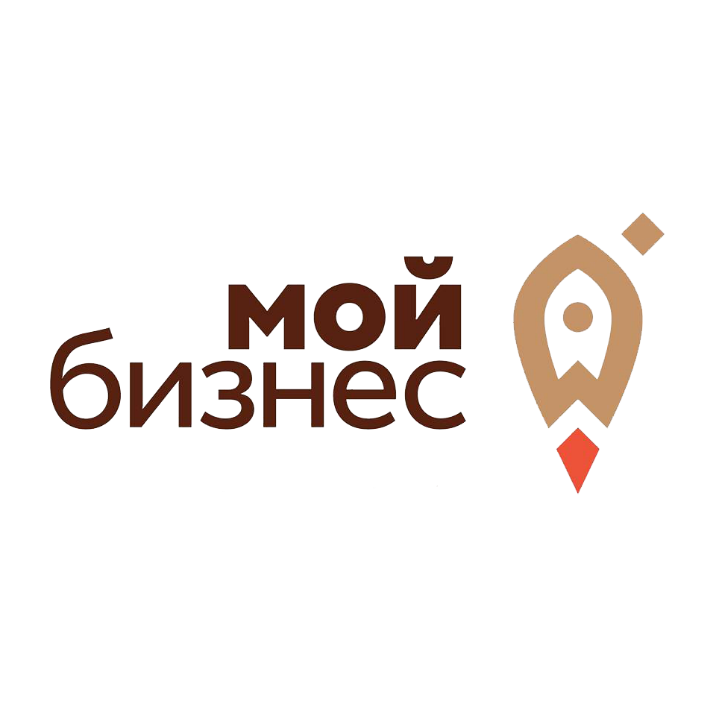 1.3. Субсидии
Субсидий из федерального бюджета субъектам МСП на сохранение занятости и оплаты труда работников в апреле и мае 2020 года в размере МРОТ - 12130 руб.
- Субъекты МСП, включенные по состоянию на 1 марта 2020 года в единый реестр субъектов малого и среднего предпринимательства в соответствии с Федеральным законом "О развитии малого и среднего предпринимательства в Российской Федерации".
- Они должны вести деятельность в отраслях российской экономики, в наибольшей степени пострадавших в условиях ухудшения ситуации в результате распространения новой коронавирусной инфекции. Перечень таких отраслей утвержден постановлением Правительства России от 3 апреля 2020 года № 434 (в ред. от 10 апреля 2020 г. № 479 и от 18 апреля 2020 г. № 540)).
- При этом учитывается основной вид экономической деятельности по состоянию                       на 1 марта 2020 года.
- Организация не должна находиться в процессе ликвидации, в отношении нее не должна быть введена процедура банкротства, не принято решение о предстоящем исключении получателя субсидии из Единого государственного реестра юридических лиц
 - Также по состоянию на 1 марта 2020 г. Должна отсутствовать недоимка по налогам и страховым взносам, в совокупности превышающая 3 тысячи рублей.
 - Количество работников в месяце, за который выплачивается субсидия, должно составлять не менее 90 процентов количества работников в марте 2020 года
НПА/Документы
Постановление Правительства России от 24 апреля 2020 года № 576 "Об утверждении Правил предоставления в 2020 году из федерального бюджета субсидий субъектам малого и среднего предпринимательства, ведущим деятельность в отраслях российской экономики, в наибольшей степени пострадавших в условиях ухудшения ситуации в результате распространения новой коронавирусной инфекции"
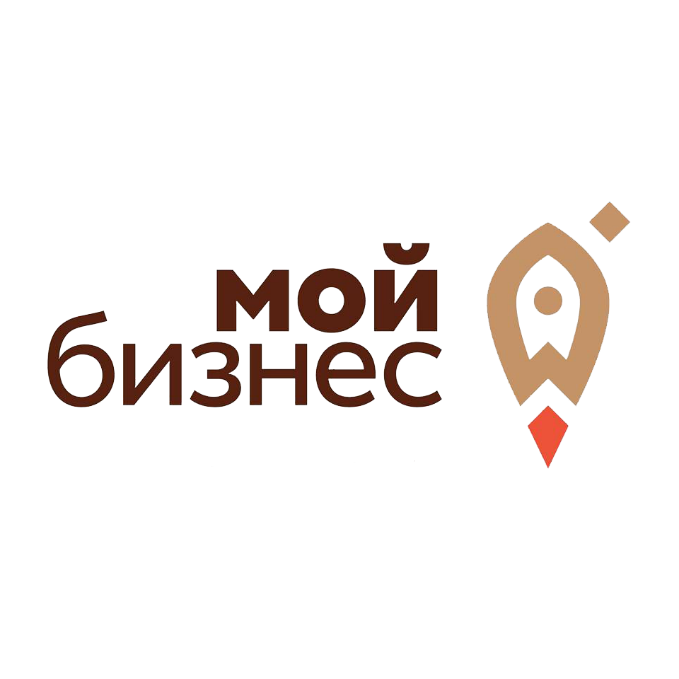 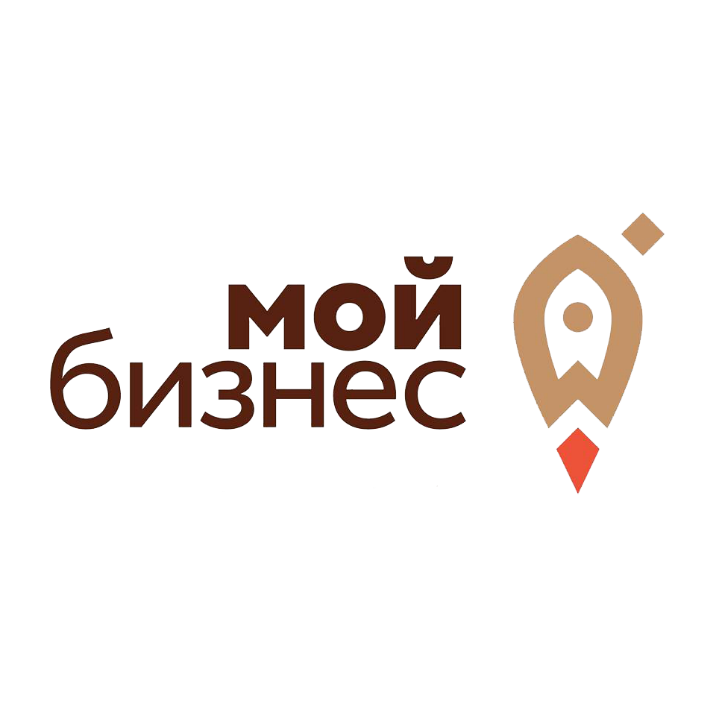 1.3. Субсидии
Предоставляется для:
Частичной компенсации  затрат, связанных с осуществлением деятельности в условиях ухудшения ситуации в результате распространения новой коронавирусной инфекции, в том числе на сохранение занятости и оплаты труда своих работников в апреле и мае 2020 г.

Чтобы получить нужно:

Субсидии предоставляются на основании реестра для перечисления субсидий, который формируется Федеральной налоговой службой. Для включения в реестр необходимо направить заявление по утвержденной форме (приложение № 2).

Для получения субсидии за апрель 2020 г. заявление направляется в налоговый орган в период с 1 мая до 1 июня 2020 г., для получения субсидии за май 2020 г. - с 1 июня до 1 июля 2020 г.

Оно направляется в налоговый орган по месту нахождения организации (месту жительства индивидуального предпринимателя)

Заявление подается в электронной форме по телекоммуникационным каналам связи или через личный кабинет налогоплательщика - юридического лица (личный кабинет налогоплательщика - индивидуального предпринимателя) или в виде почтового отправления
НПА/Документы
Постановление Правительства России от 24 апреля 2020 года № 576 "Об утверждении Правил предоставления в 2020 году из федерального бюджета субсидий субъектам малого и среднего предпринимательства, ведущим деятельность в отраслях российской экономики, в наибольшей степени пострадавших в условиях ухудшения ситуации в результате распространения новой коронавирусной инфекции"
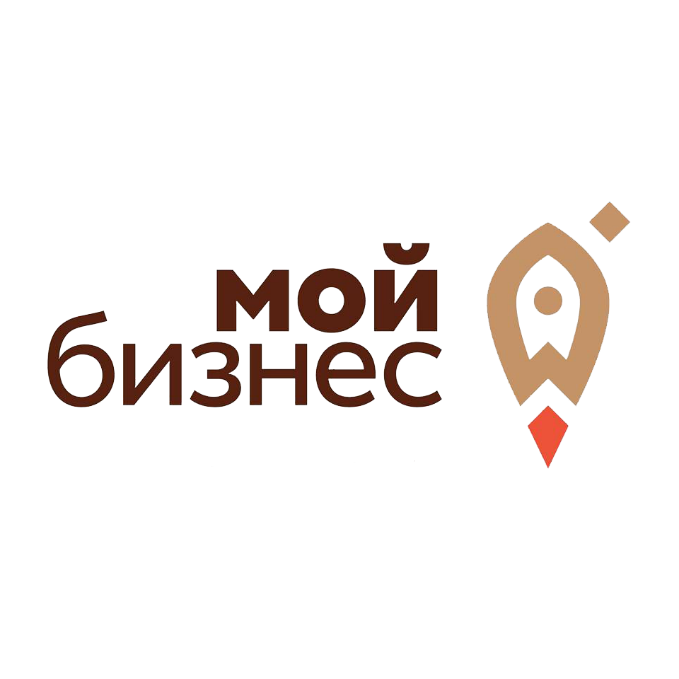 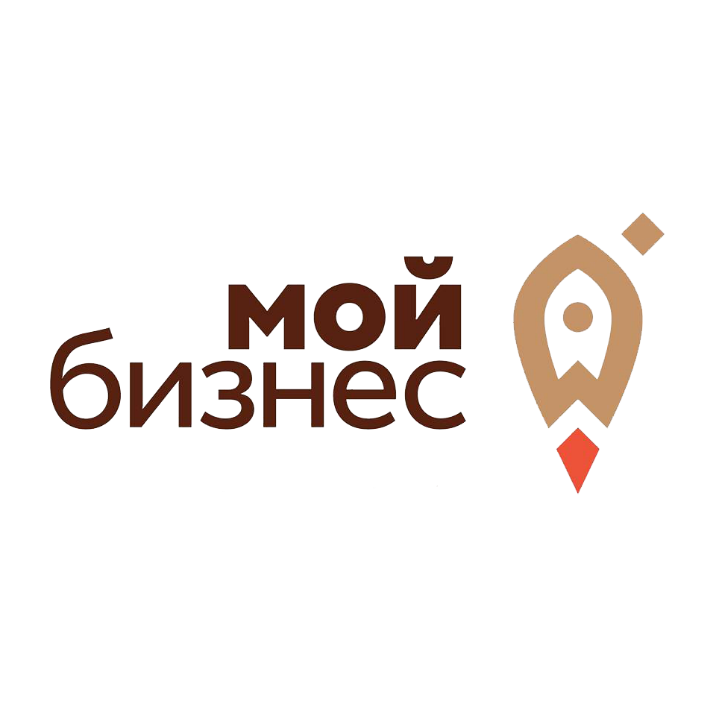 1.3. Субсидии
Размер субсидии
Определяется как произведение величины МРОТ по состоянию      на 1 января 2020 г. (12130 рублей):
- на количество работников в марте 2020 г. - в отношении организаций;
- на количество работников в марте 2020 года, увеличенное на единицу, - в отношении индивидуальных предпринимателей.

Для индивидуальных предпринимателей, не имеющих работников, размер субсидии равен величине МРОТ.

Количество работников определяется ФНС России на основании полученных от Пенсионного фонда России данных из отчетности по форме "Сведения о застрахованных лицах", утвержденной постановлением Правления Пенсионного фонда России от 1 февраля 2016 г. № 83п.
НПА/Документы
Постановление Правительства России от 24 апреля 2020 года № 576 "Об утверждении Правил предоставления в 2020 году из федерального бюджета субсидий субъектам малого и среднего предпринимательства, ведущим деятельность в отраслях российской экономики, в наибольшей степени пострадавших в условиях ухудшения ситуации в результате распространения новой коронавирусной инфекции"
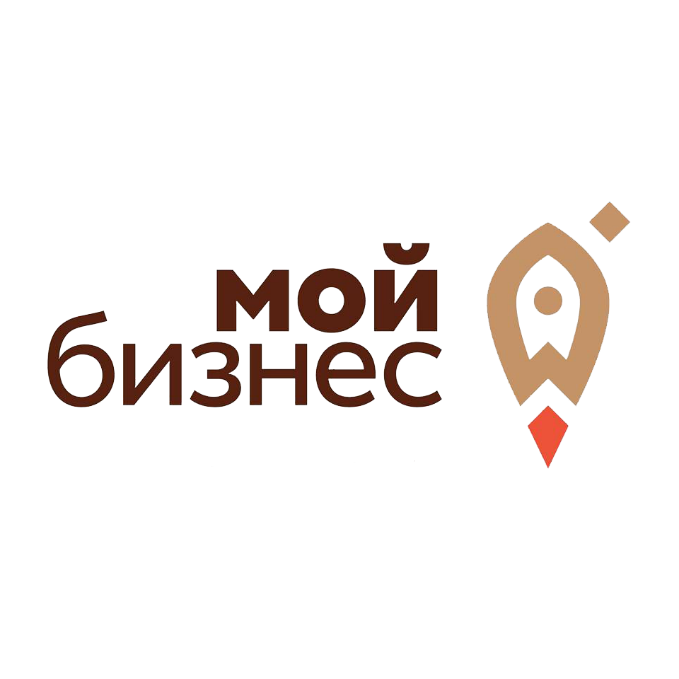 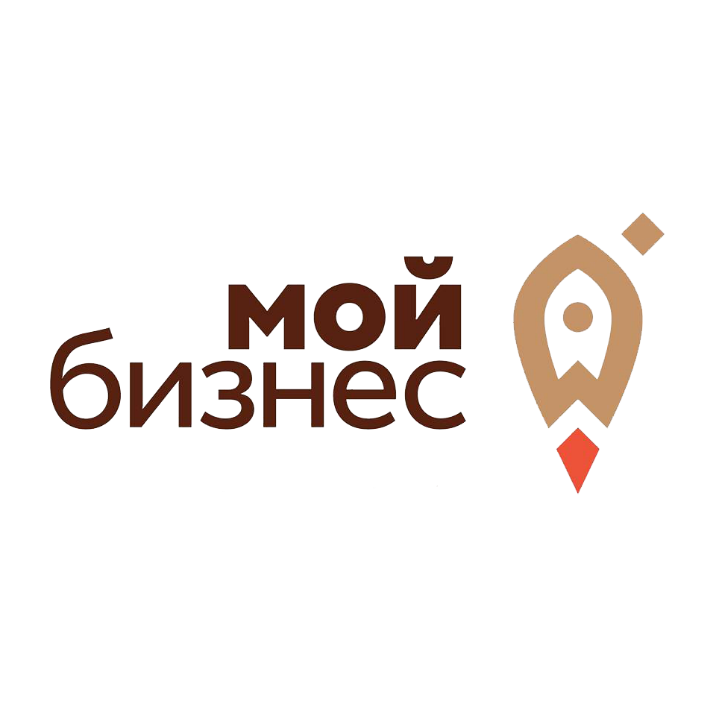 1.3. Субсидии
От оплаты НДФЛ освобождены. А также не учитываются при определении налоговой базы по налогу на прибыльДоходы в виде субсидий, полученных из федерального бюджета субъектами малого и среднего предпринимательства, освобождены от НДФЛ. Такие изменения внесены в подпункт 60 пункта 1 статьи 251 и пункт 82 статьи 217 Налогового кодекса России.При определении налоговой базы по налогу на прибыль не будут учитываться доходы в виде субсидий, полученных из федерального бюджета в связи с неблагоприятной ситуацией, связанной с распространением новой коронавирусной инфекции (подпункт 60 пункта 1 статьи 251 Налогового кодекса России).Указанные изменения внесены в Налоговый кодекс России Федеральным законом от 22 апреля 2020 года № 121-ФЗ «О внесении изменений в часть вторую Налогового кодекса Российской Федерации».
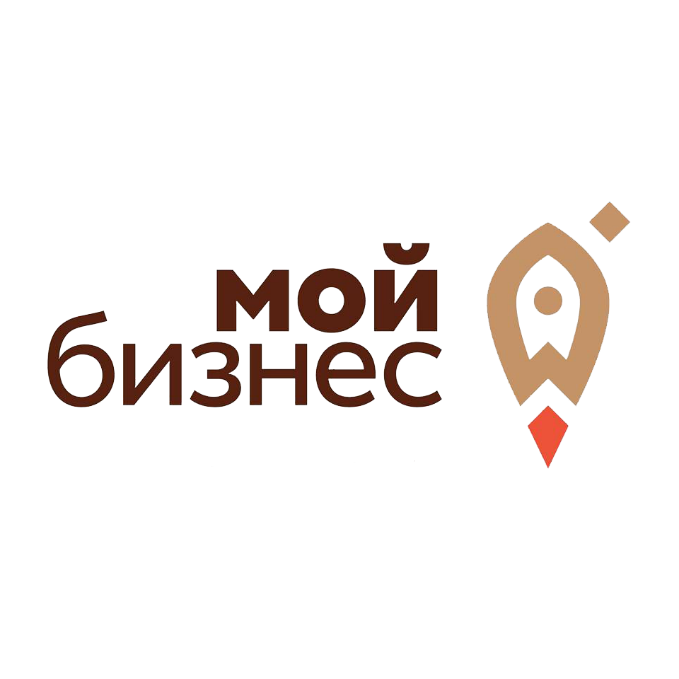 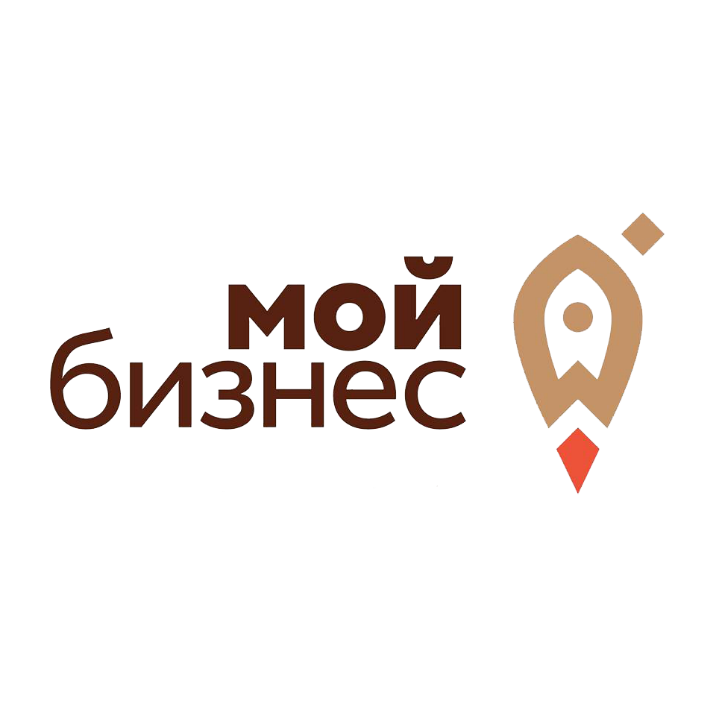 1.3. Субсидии
Субсидий на проведение мероприятий по профилактике COVID-2019Для кого:• физкультурно-оздоровительная (93, 96.04, 86.90.4 ОКВЭД);• гостиничный бизнес (55 ОКВЭД);• общепит (56 ОКВЭД);• бытовые услуги (ремонт, стирка, химчистка, услуги парикмахерских и салонов красоты – 95, 96.01, 96.02 ОКВЭД);• допобразование (85.41, 88.91 ОКВЭД).Размер субсидии будет определяться как расходы на профилактические и дезинфекционные мероприятия:• первоначальные – 15 тыс. руб.;• текущие – (6,5 тыс. руб.) * (количество работников в мае 2020 года).Предпринимателям без работников получат 15 тыс. руб.

Размер субсидии
Первоначальная фиксированная сумма в размере 15000 рублей + текущие расходы, рассчитываемые как произведение 6500 рублей на количество работников
в мае 2020 г.
Для ИП без работников размер субсидии составит 15000 рублей.

Подробности на сайте Правительства РФ

Субсидии предоставляются по заявлению через ФНС. Подача заявлений с 15 июля по 15 августа 2020 года
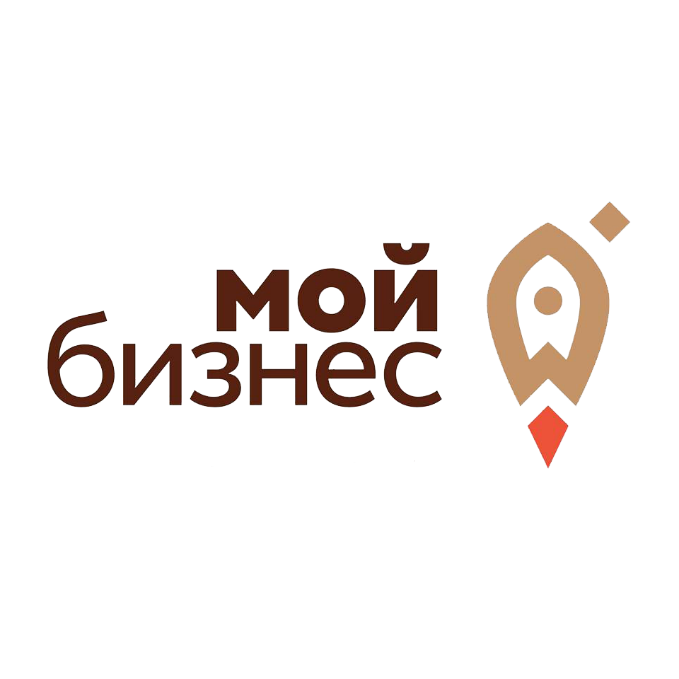 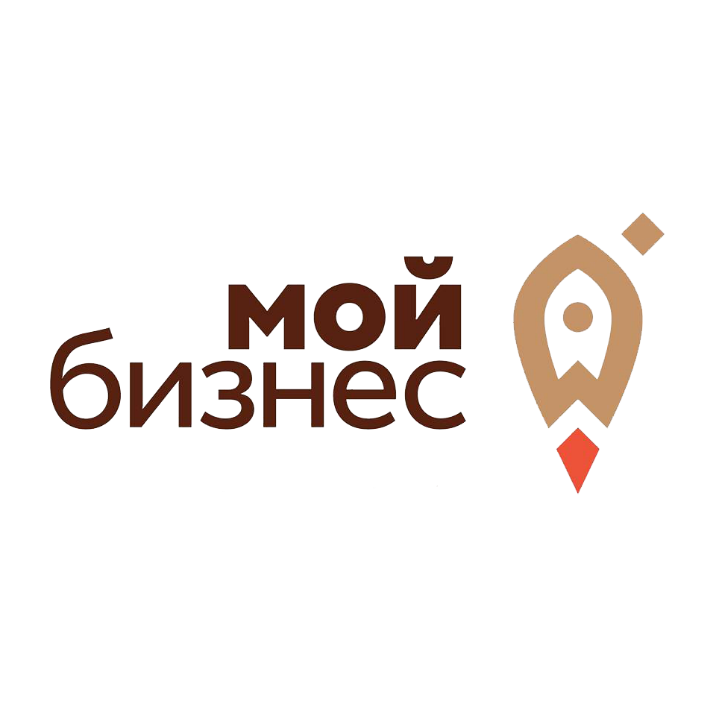 1.4 Поддержка в сфере закупок
Снижение требований к обеспечению госконтрактов для ИП, малого бизнеса и микропредприятий.
Правительством России предлагается установить, что при осуществлении закупок в соответствии со статьей 30 Федерального закона заказчик вправе не устанавливать требование обеспечения исполнения контракта в извещении об осуществлении закупки и (или) в проекте контракта.
Кроме того, также предложено увеличить начальную (максимальную) цену контракта до 5 млн. рублей (в настоящее время 1 млн. рублей), при котором субъекты малого предпринимательства должны предоставлять обеспечение заявок участников закупок.
Срок: до 31 декабря 2020 года.
НПА/Документы
Проект Федерального закона, внесение в Государственную думу – 15 апреля 2020 г., принятие 15 июня 2020 г.
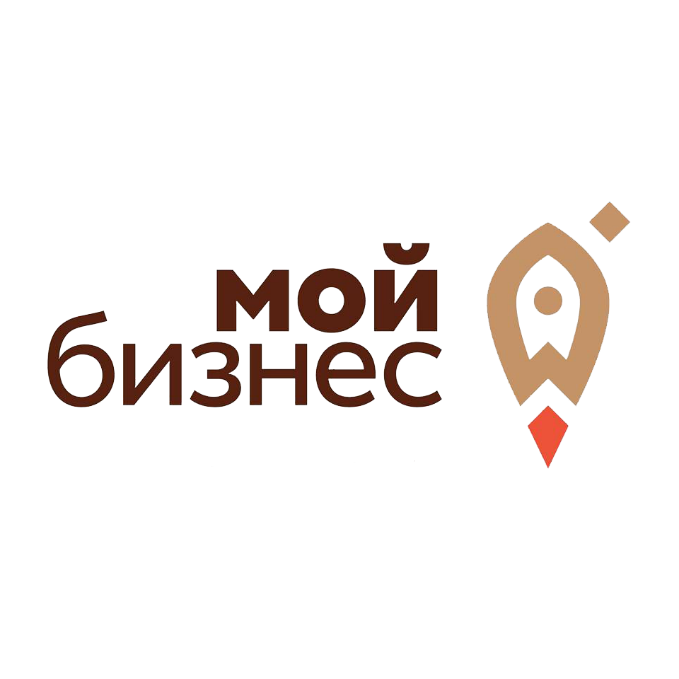 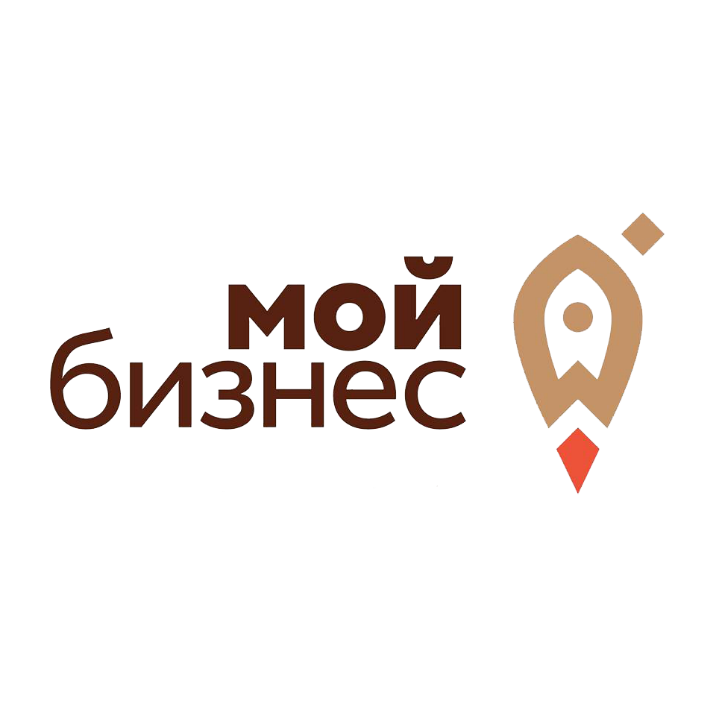 1.5 Импорт, экспорт,  грузоперевозки
Обнуление ввозных пошлин на перечень товаров,
утвержденный Правительством РФ;

Ограничение экспорта отдельных видов продукции 
(при необходимости);  

Отмена ограничений на въезд грузовиков торговых сетей в города.
1.6 Иные меры
Приостановление до 1  мая 2020 года всех проверок, кроме тех, что проводятся из-за причинения вреда жизни/здоровью, возникновения  ЧС природного и техногенного характера, а также в целях выдачи  разрешительных документов.
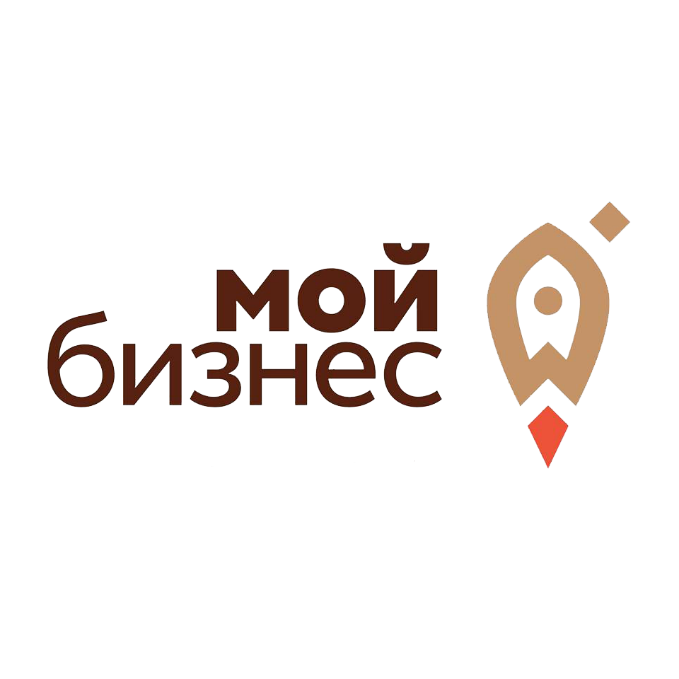 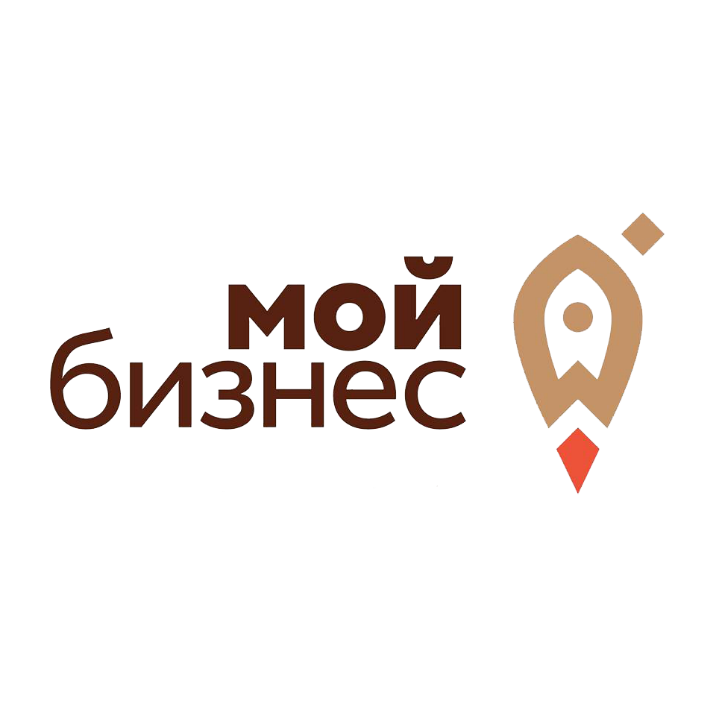 1.6 Иные меры
Отсрочка по аренде до конца 2020 года.
Отсрочка платежей за арендуемые государственные и муниципальные помещения. Дополнительное соглашение к договору аренды об отсрочке платежей должно быть заключено в течение трех рабочих дней с момента обращения заявителя. 
Отсрочка не распространяется в отношении аренды коммерческой недвижимости.
Кредитные каникулы на 6 месяцев.
Для индивидуальных предпринимателей, которые столкнулись с резким падением доходов из-за эпидемии коронавируса (ниже 30%) предусмотрены кредитные каникулы (или уменьшение размера платежа) по кредитному договору (договорам займа) на срок до 6 месяцев. Условия предоставления данной льготы должно рассматриваться в индивидуальном порядке при обращении заявителя в банк.
НПА/Документы
Распоряжение Правительства Российской Федерации от 19 марта 2020 года №670-р; Федеральный закон от 3 апреля 2020 г. № 106-ФЗ "О внесении изменений в Федеральный закон "О Центральном банке Российской Федерации (Банке России)" и отдельные законодательные акты Российской Федерации в части особенностей изменения условий кредитного договора, договора займа».
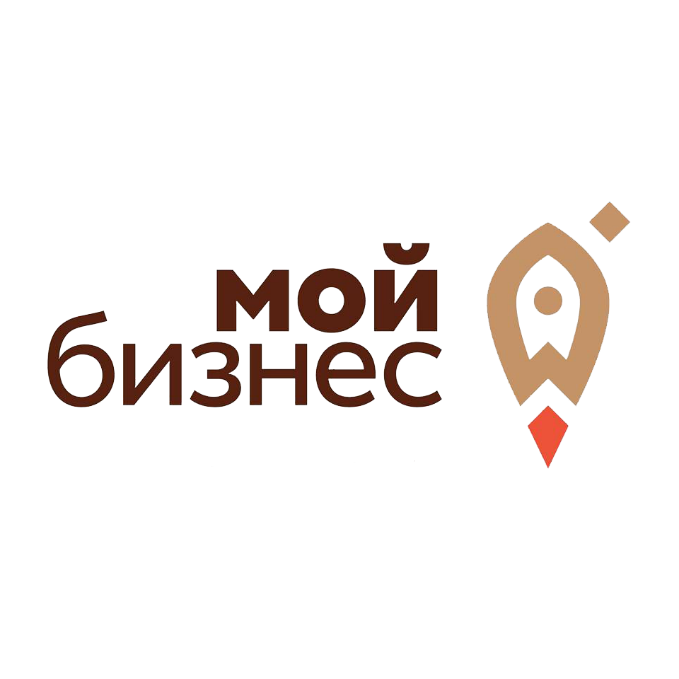 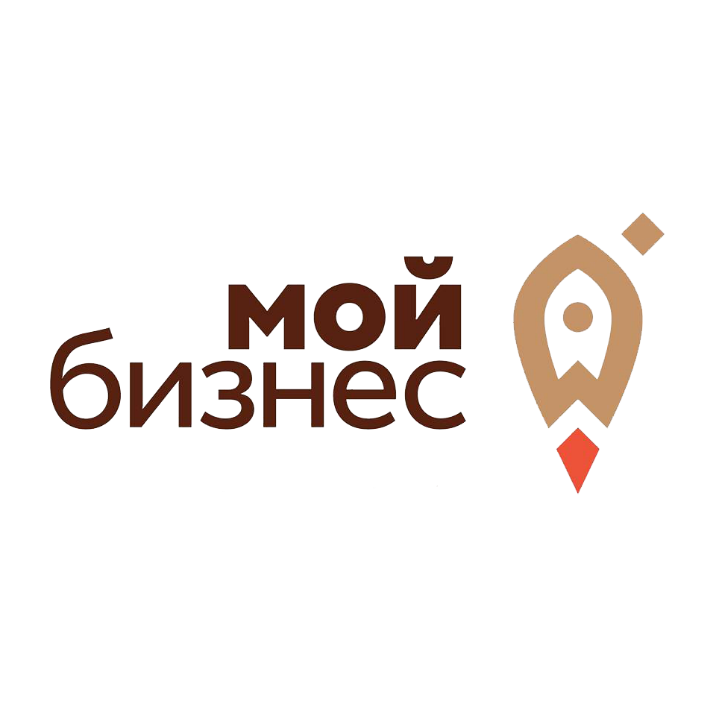 1.6  Иные меры
Мораторий на возбуждение дел о банкротстве для организаций и ИП, относящихся к пострадавшим отраслям; организаций, включенных в перечень системообразующих и стратегических, а также федеральные органы исполнительной власти, обеспечивающие реализацию единой государственной политики в отраслях экономики, в которых осуществляют деятельность эти организации.
Мораторий на возбуждение дел о банкротстве по заявлению кредиторов в отношении следующих должников.
Сроком на 6 месяцев.
Мораторий на рост взносов ИП для индивидуальных предпринимателей.
Правительство Российской Федерации распорядилось остановить рост взносов ИП. Это значит, что с 2021 года взносы не вырастут. Ранее Минфин показал проект закона, согласно которому взносы ИП будут расти выше уровня инфляци. Мишустин сказал, что в сегодняшних условиях такое повышение неприемлемо. "Законопроекты, которые сейчас обсуждаются, – по увеличению нагрузки на индивидуальных предпринимателей, увеличению им размера социальных взносов – мы считаем, что не нужно принимать их, потому что и так ситуация сложная. Подъём размера страховых взносов для ИП можно и отложить, как минимум на ближайшее время", — сказал Мишустин.
Срок: до конца 2020 года .
НПА/Документы
Постановление Правительства Российской Федерации от 3 апреля 2020 г. № 428; принятие закона по подъёму размера страховых взносов отложено до конца 2020 года.
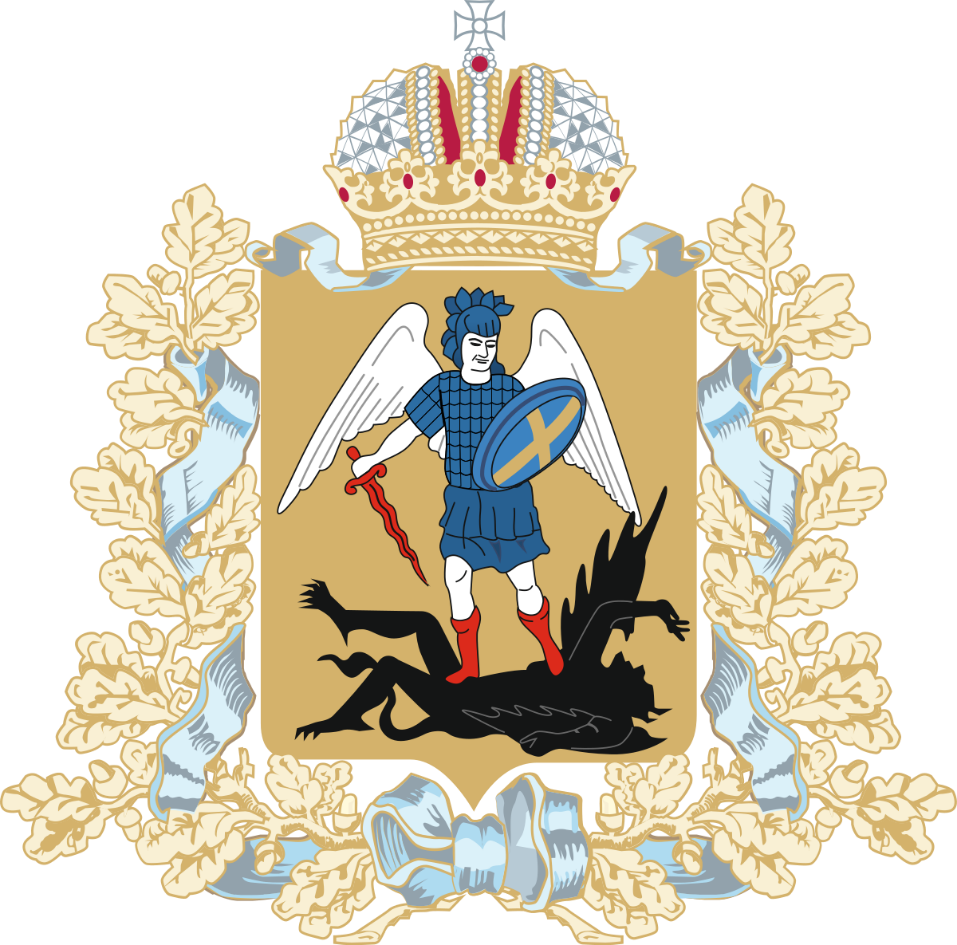 Меры поддержки  Правительства Архангельской области
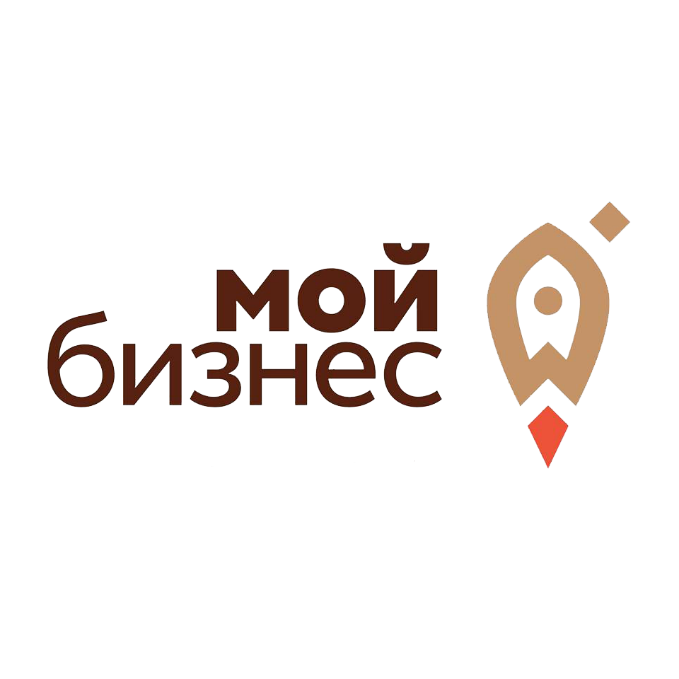 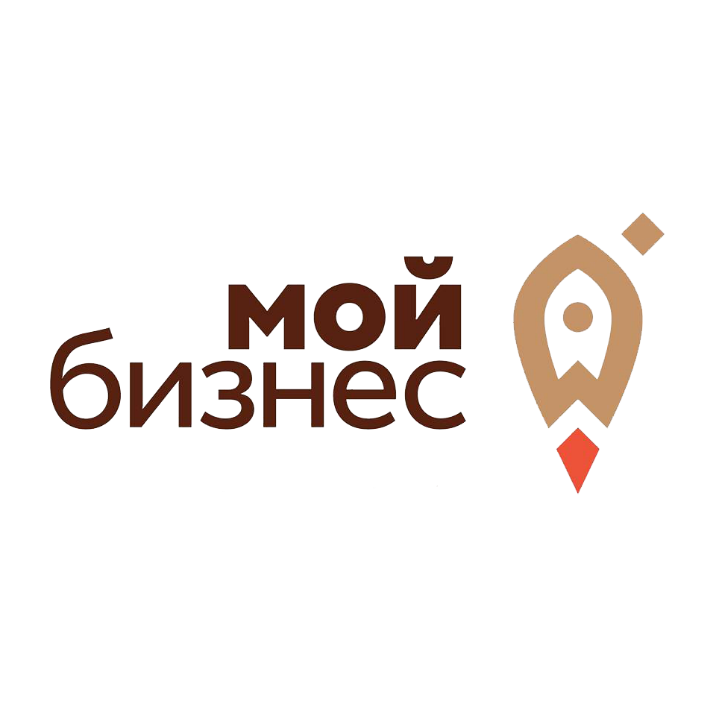 2.1. Налоги
При использовании ПСН
%
Для патентов, выданных индивидуальным предпринимателям на осуществление в 2020 году видов предпринимательской деятельности потенциально возможного к получению индивидуальным предпринимателем годового дохода по всем видам предпринимательской деятельности 
в размере одного рубля
НПА/Документы
Областной закон «О внесении изменения в областной закон «О применении индивидуальными предпринимателями на территории Архангельской области патентной системы налогообложения» от 27 апреля 2020 г.  № 255-16-03.
Индивидуальные предприниматели, которые до дня вступления в силу настоящего закона приобрели патенты на осуществление в 2020 году видов предпринимательской деятельности, имеют право на зачет или возврат суммы излишне уплаченного налога в связи с применением патентной системы налогообложения в порядке, предусмотренном статьей 78 Налогового кодекса Российской Федерации
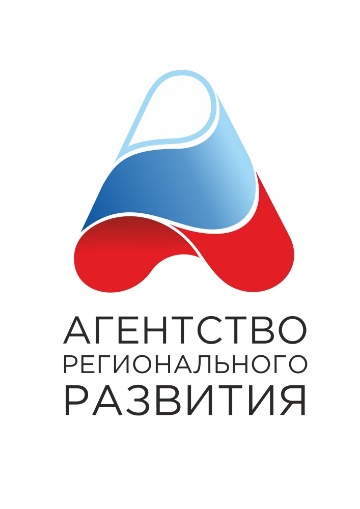 Желаете получить консультацию?
Обратитесь на телефон горячей линии:
8  800 100 7000 (круглосуточно)   msp29.ru
Горячая линия ФНС: 
8-800-222-22-22, 
сайт: www.nalog.ru/rn29/
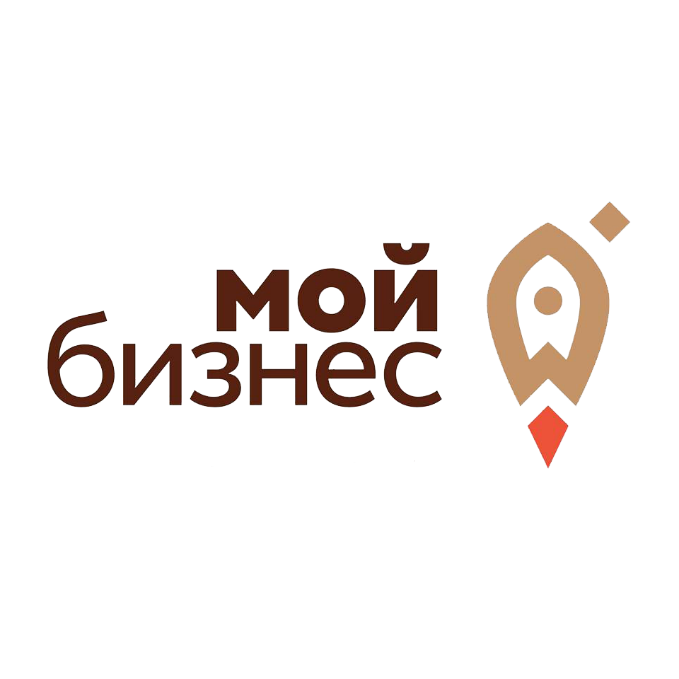 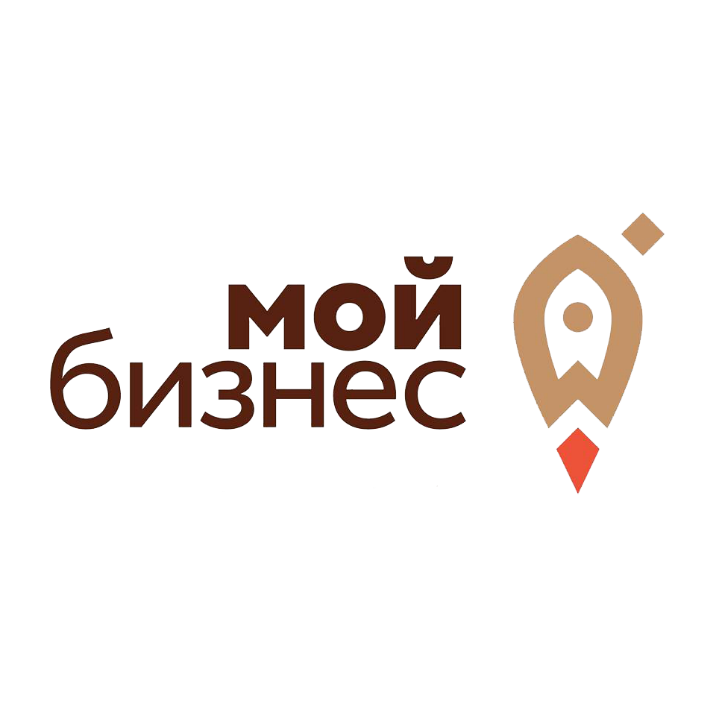 2.1. Налоги
При использовании УСНСнижены ставки по УСН (база "доходы") с 6% до 4% для всех налогоплательщиков УСН с 1 января 2020 года по 31 декабря 2021 года
%
НПА/Документы
Областной закон «О размере налоговой ставки при применении упрощенной системы налогообложения в случае, если объектом налогообложения являются доходы» от 27 апреля 2020 г. № 254-16-03
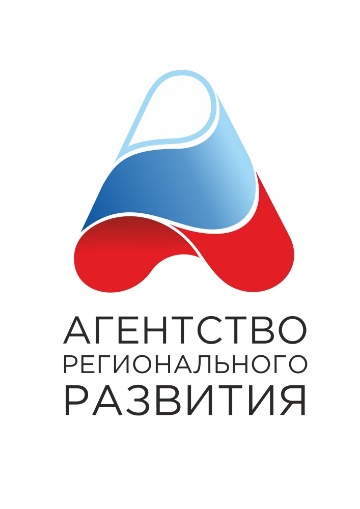 Желаете получить консультацию?
Обратитесь на телефон горячей линии:
8  800 100 7000 (круглосуточно)   msp29.ru
Горячая линия ФНС: 
8-800-222-22-22, 
сайт: www.nalog.ru/rn29/
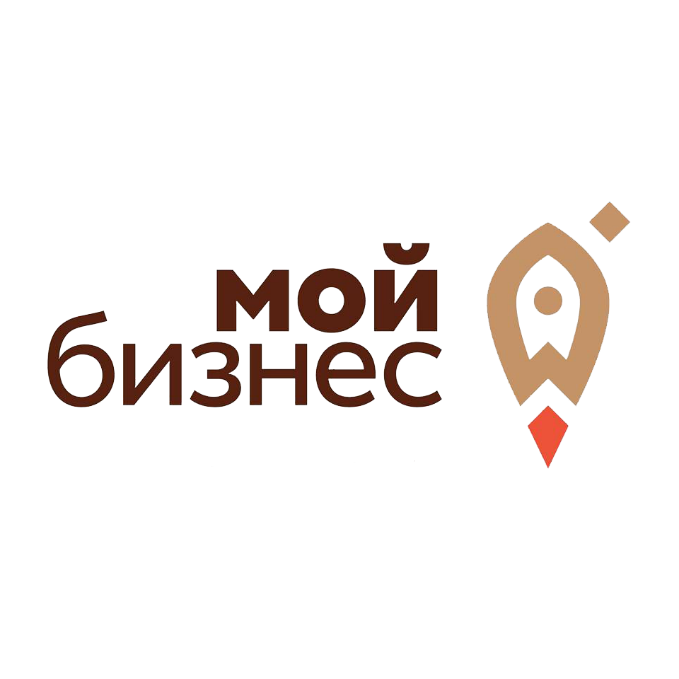 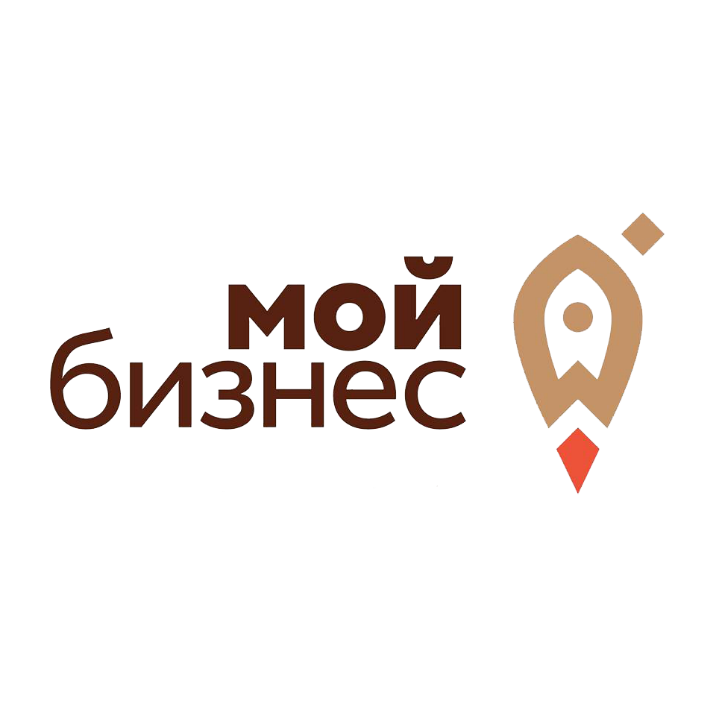 2.1. Налоги
При использовании УСН при налоговой базе «доходы – расходы»Ставка устанавливается 8% при:
1. отсутствие на конец налогового периода неисполненной обязанности по уплате налогов, сборов и страховых взносов, 
2. среднесписочная численность наемных работников за налоговый период, составляет не менее 5 человек и составляет не менее 90 процентов или снижена не более чем на одного наемного работника по отношению к среднесписочной численности наемных работников за предыдущий налоговый период.
%
НПА/Документы
Областной закон от 29 мая 2020 г. № 264-17-03 «О внесении изменения в областной закон «О размере налоговой ставки при применении упрощенной системы налогообложения в случае, если объектом налогообложения являются доходы, уменьшенные на величину расходов»
Уменьшение налога на имущество организацийНПА/Документ:Областной закон 29 мая 2020 г. № 263-17-03 «О внесении изменений в статьи 1.1 и 2 областного закона «О налоге на имущество организаций»
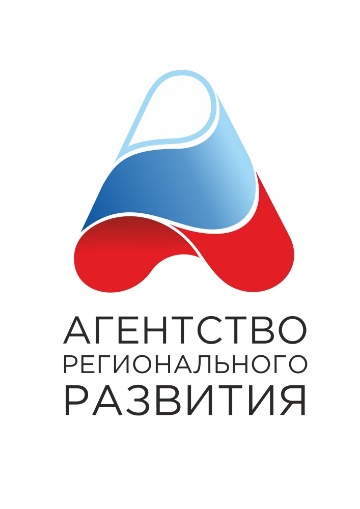 Желаете получить консультацию?
Обратитесь на телефон горячей линии:
8  800 100 7000 (круглосуточно)   msp29.ru
Горячая линия ФНС: 
8-800-222-22-22, 
сайт: www.nalog.ru/rn29/
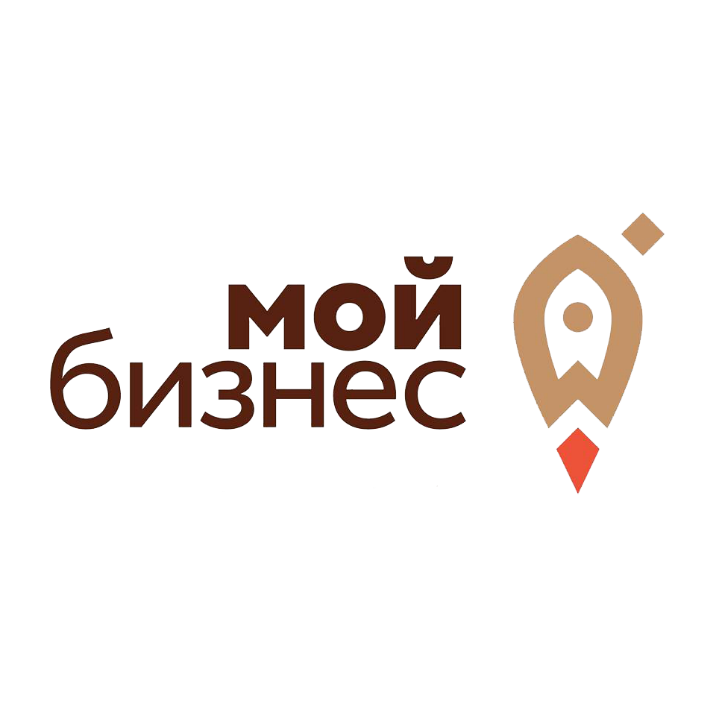 2.2.О возможности функционирования предприятий
В соответствии с постановлением Правительства Архангельской области от 4 апреля 2020 года № 164-пп (в ред. от 29 апреля 2020 г. №244-пп) нормы права о нерабочих днях не распространяются на следующие организации: 

1.	Организации, включенные в перечень системообразующих организаций в Архангельской области (утв. распоряжением Губернатора Архангельской области от 1 апреля 2020 года № 285-р).
2.	Строительные организации, осуществляющие деятельность в сфере жилищного строительства, за исключением индивидуального жилищного строительства; выполняющие государственные и (или) муниципальные контракты для государственных нужд РФ, государственных нужд Архангельской области и муниципальных нужд; строительные организации, выполняющие строительно-монтажные работы на объектах государственной РФ, государственной собственности Архангельской области и (или) муниципальной собственности.
3.	Организации, осуществляющие дорожную деятельность (проектирование, строительство, реконструкция, капитальный ремонт, ремонт и содержание автомобильных дорог),
4.	Некоммерческая организация «Фонд капитального ремонта многоквартирных домов Архангельской области».
5.	Подрядные организации, оказывающие услуги и (или) выполняющие работы по капитальному ремонту общего имущества в многоквартирных домах, расположенных на территории Архангельской области.
6.	Организации, осуществляющие рыболовство, рыбоводство и переработку рыбы.
7.	Организации лесопромышленного комплекса; лесозаготовительные организации вертикально-интегрированных структур, осуществляющих деятельность на территории Архангельской области; организации, осуществляющие лесовосстановительные и рекультивационные мероприятия.
8.	Организации, осуществляющие деятельность в сфере добычи полезных ископаемых.
9.	Сельскохозяйственные товаропроизводители, 
10.	Поставщики минеральных удобрений, средств защиты растений, семян сельскохозяйственных растений, в том числе саженцев, и сельскохозяйственных кормов.
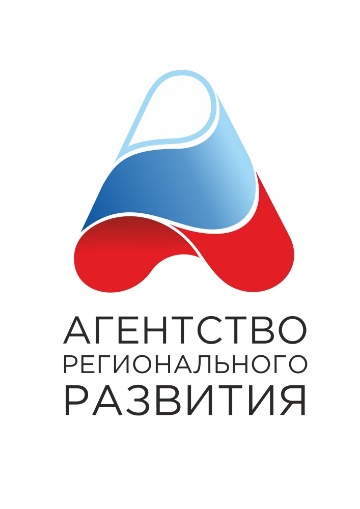 Желаете получить консультацию?
Обратитесь на телефон горячей линии:
8  800 100 7000 (круглосуточно)   msp29.ru
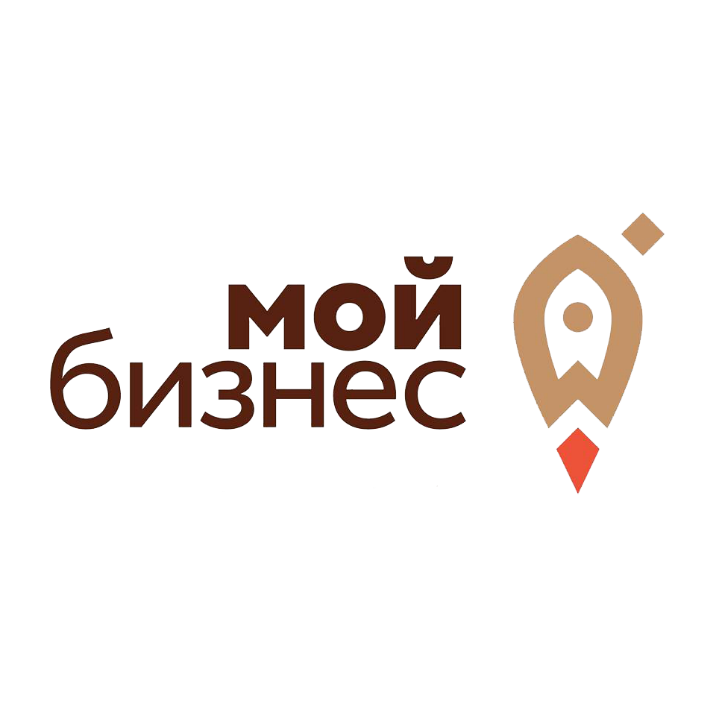 О возможности функционирования предприятий
В соответствии с постановлением Правительства Архангельской области от 4 апреля 2020 года № 164-пп (в ред. от 29 апреля 2020 г. №244-пп) нормы права о нерабочих днях не распространяются на следующие организации: 

11.	Поставщики ветеринарных препаратов и организации, оказывающие ветеринарные услуги.
12.	Организации, производящие дезинфицирующие средства; организации, осуществляющие деятельность по уборке, дезинфекции, дезинсекции и дератизации помещений.
13.	Организации, осуществляющие перевозки пассажиров и багажа по регулярным маршрутам и легковым такси.
14.	Организации, осуществляющие деятельность по техническому обслуживанию и ремонту транспортных средств, включая услуги по авто ремонту и сервисному обслуживанию транспортных средств, поставку запасных частей.
15.	Организации, осуществляющие грузовые перевозки, доставку грузов для организаций, 
16.	Организации, осуществляющие деятельность по погребению и иные ритуальные услуги.
17.	Адвокаты и сотрудники адвокатских образований, Адвокатская палата Архангельской области.
18.	Нотариусы и работники нотариальных контор, Нотариальная палата Архангельской области.
19.	Организации, осуществляющие изготовление индивидуальных средств защиты, в том числе масок (повязок) гигиенических.
20.	Организации, обеспечивающие население товарами первой необходимости. 
21.	Организации, осуществляющие деятельность бань для жителей.
22.	Частные охранные организации.
23.	Муниципальные и частные дошкольные образовательные организации в части организации дежурных групп для детей работников организаций,
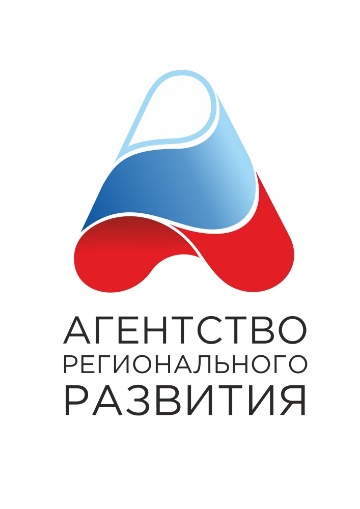 Желаете получить консультацию?
Обратитесь на телефон горячей линии:
8  800 100 7000 (круглосуточно)   msp29.ru
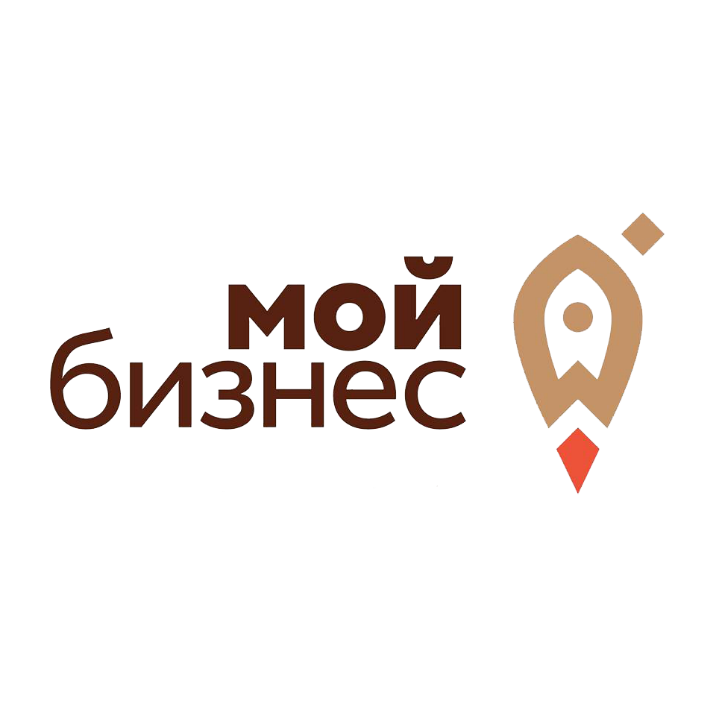 О возможности функционирования предприятий
В соответствии с постановлением Правительства Архангельской области от 4 апреля 2020 года № 164-пп (в ред. от 29 апреля 2020 г. №244-пп) нормы права о нерабочих днях не распространяются на следующие организации: 

24.	АНО АО «Агентство регионального развития»; ГУП АО «Инвестиционная компания «Архангельск»; микрокредитная компания Архангельский региональный фонд «Развитие»; микрокредитная компания «Фонд микрофинансирования субъектов малого и среднего предпринимательства Северодвинска».
25.	Союз «Торгово-промышленная палата Архангельской области» исключительно в части оказания услуг по выдаче сертификатов происхождения товаров, заключений об обстоятельствах непреодолимой силы.
26.	Организации, обеспечивающие деятельность волонтеров, привлекаемых к работам по обеспечению предотвращения распространения новой коронавирусной инфекции (COVID-2019), а также к работам по обеспечению населения социальными услугами.
27.	Государственные учреждения Архангельской области, муниципальные учреждения муниципальных образований Архангельской области, 
28.  Судостроительные и судоремонтные предприятия, не включенные в перечень системообразующих организаций в Архангельской области, утвержденный распоряжением Губернатора Архангельской области от 1 апреля 2020 года № 285-р «О перечне системообразующих организаций в Архангельской области».
29.  Организации, осуществляющие деятельность по производству и поставке материалов, конструкций, изделий, оборудования, необходимых для обеспечения производственно-технологической деятельности организаций, указанных в пунктах 1 – 6 настоящего перечня. 
30. Организации, обеспечивающие непрерывность производственно-технологической деятельности организаций, указанных в подпунктах «а» – «д» пункта 3 Указа Президента Российской Федерации от 28 апреля 2020 года № 294 “О продлении действия мер по обеспечению санитарно-эпидемиологического благополучия населения на территории Российской Федерации в связи с распространением новой коронавирусной инфекции (COVID-19)”.
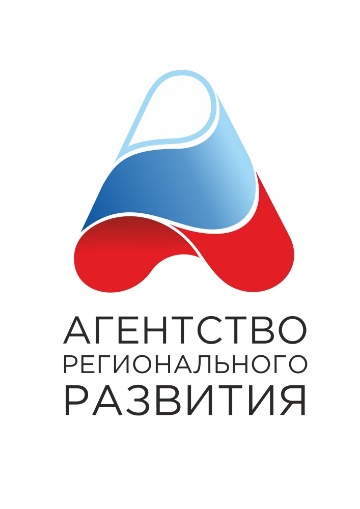 Желаете получить консультацию?
Обратитесь на телефон горячей линии:
8  800 100 7000 (круглосуточно)   msp29.ru
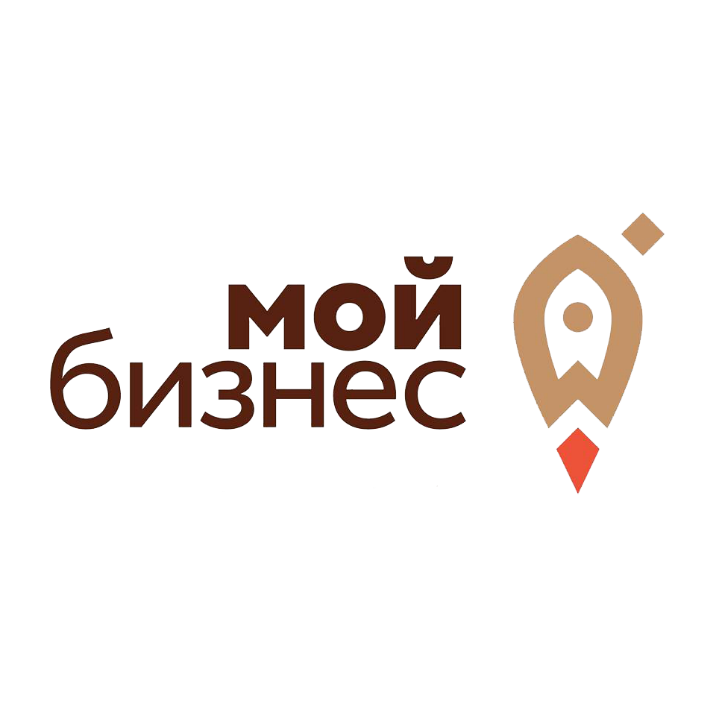 О возможности функционирования предприятий
В соответствии с постановлением Правительства Архангельской области от 4 апреля 2020 года № 164-пп (в ред. от 29 апреля 2020 г. №244-пп) нормы права о нерабочих днях не распространяются на следующие организации: 

31.  Организации, осуществляющие деятельность, связанную с инженерно-техническим проектированием, проведением экспертизы проектной документации и результатов инженерных изысканий, строительным контролем; организации, выполняющие геодезическую, картографическую и кадастровую деятельность.
32.  Организации связи, включая организации почтовой связи; организации, осуществляющие деятельность в области телекоммуникаций, информационных технологий и технологий обработки данных.
33.  Организации, осуществляющие деятельность по оказанию парикмахерских услуг, а также салоны красоты, предоставляющие услуги на основании лицензии на осуществление медицинской деятельности, при условии применения работниками и предоставления посетителям средств индивидуальной защиты (масок и перчаток), обязательного соблюдения режимов предварительной записи потребителей, одновременной загрузки мест обслуживания потребителей услуг не более 50 процентов от общего количества мест в залах обслуживания и обеспечения расстояния между местами обслуживания и нахождения потребителей услуг в залах не менее 1,5 метра, а в случае расположения указанных организаций в многоквартирном доме также при условии наличия автономной от многоквартирного дома вентиляции, с обязательной санитарной обработкой помещений и дезинфекцией после каждой группы посетителей.
34. Организации, осуществляющие управление особо охраняемыми природными территориями.
35.  Организации, осуществляющие производство медицинских изделий, в том числе ортопедических изделий.
36.  Организации, осуществляющие судебно-экспертную деятельность.
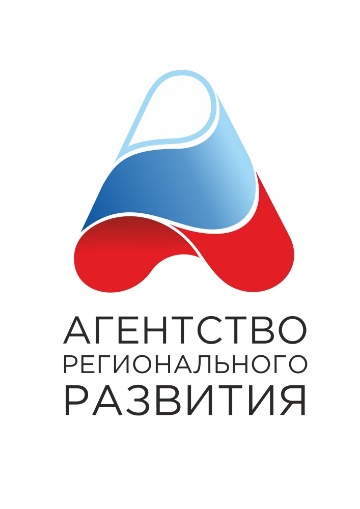 Желаете получить консультацию?
Обратитесь на телефон горячей линии:
8  800 100 7000 (круглосуточно)   msp29.ru
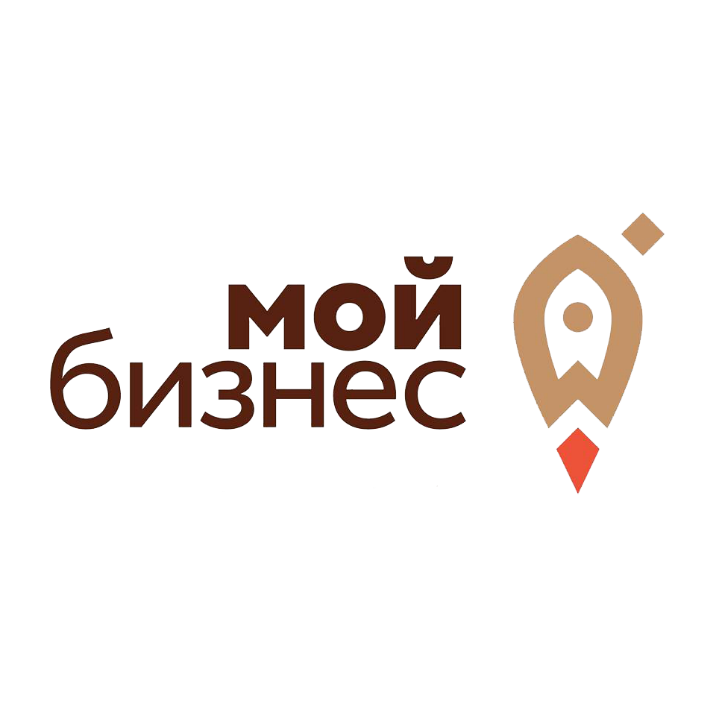 О возможности функционирования предприятий
В соответствии с постановлением Правительства Архангельской области от 4 апреля 2020 года № 164-пп (в ред. от 29 апреля 2020 г. №244-пп) нормы права о нерабочих днях не распространяются на следующие организации: 

37. Организации, обеспечивающие деятельность систем обеспечения безопасности.
38.  Организации, обеспечивающие содействие деятельности добровольных пожарных, привлечение населения к обеспечению пожарной безопасности.
39.  Организации, осуществляющие деятельность в области фотографии в части изготовления фотографий на документы, удостоверяющие личность, а также фотографий, используемых при погребении умершего.
40. Организации, осуществляющие ремонт компьютеров, предметов личного потребления и хозяйственно-бытового назначения.
41.  Организации, осуществляющие стирку и химическую чистку изделий.
42.  Организации, осуществляющие полиграфическую деятельность и предоставление услуг в этой области, деятельность рекламную дистанционным образом с соблюдением требований, предусмотренных пунктом 46 настоящего перечня.
43.  Организации, осуществляющие деятельность информационно-расчетных центров по жилищно-коммунальным услугам. 
44. Организации, обеспечивающие функционирование региональной горячей линии по оказанию помощи населению в ситуации распространения коронавирусной инфекции.
45. Организации, предоставляющие услуги по изготовлению ключей.
46. Организации, оказывающие образовательные, финансовые, бухгалтерские, аудиторские, страховые, правовые и иные услуги дистанционным образом.
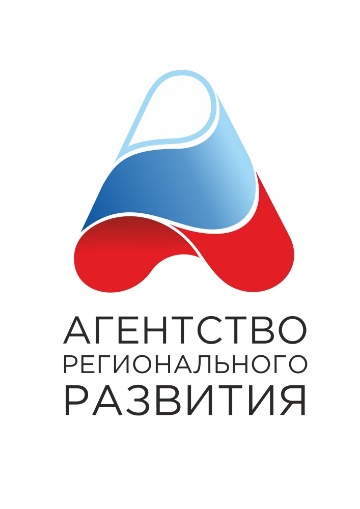 Желаете получить консультацию?
Обратитесь на телефон горячей линии:
8  800 100 7000 (круглосуточно)   msp29.ru
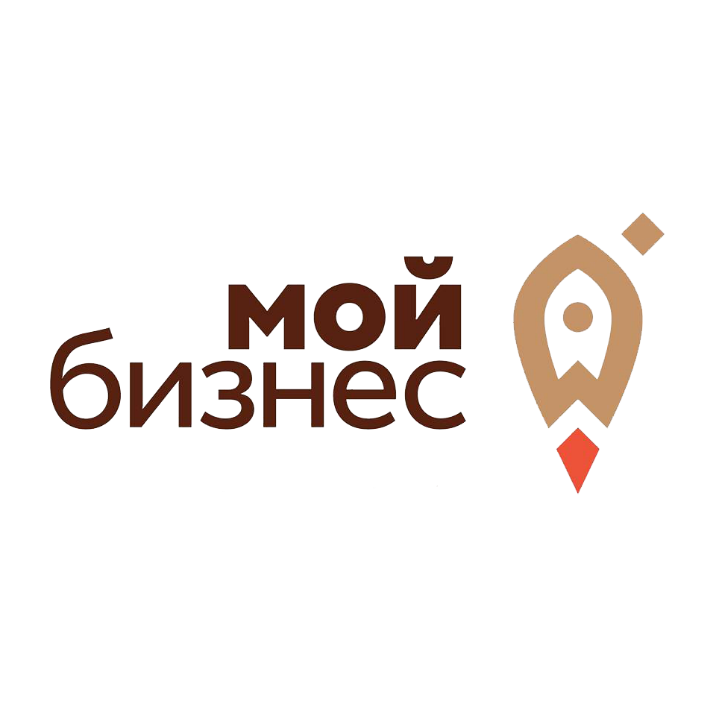 О возможности функционирования предприятий
В соответствии с постановлением Правительства Архангельской области от 4 апреля 2020 года № 164-пп (в ред. от 29 апреля 2020 г. №244-пп) нормы права о нерабочих днях не распространяются на следующие организации: 

47. Школы подготовки водителей автотранспортных средств, а также организации, осуществляющие образовательную деятельность и реализующие программы профессионального обучения, переподготовки и повышения квалификации водителей транспортных средств соответствующих категорий и подкатегорий, организующие образовательный процесс в части теоретических занятий с использованием дистанционных образовательных технологий, в части практических занятий – по индивидуальным учебным планам с использованием обучающимися и мастерами производственного обучения средств индивидуальной защиты, а также проведением дезинфекции транспортных средств после проведения занятия с каждым обучающимся.
48. Общероссийская общественно-государственная организация «Добровольное общество содействия армии, авиации и флоту России», ее региональное отделение в Архангельской области и подведомственные образовательные организации в части организации и осуществления образовательного процесса граждан по военно-учетным специальностям (теоретические занятия – с использованием дистанционных образовательных технологий, практические занятия – по индивидуальным учебным планам).
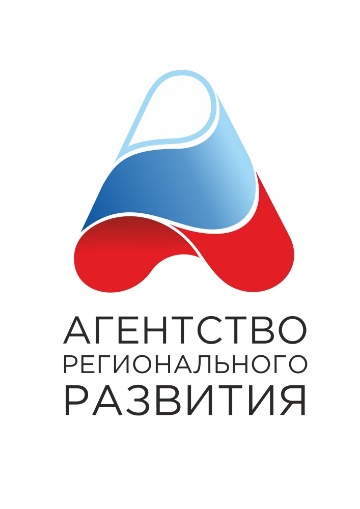 Желаете получить консультацию?
Обратитесь на телефон горячей линии:
8  800 100 7000 (круглосуточно)   msp29.ru
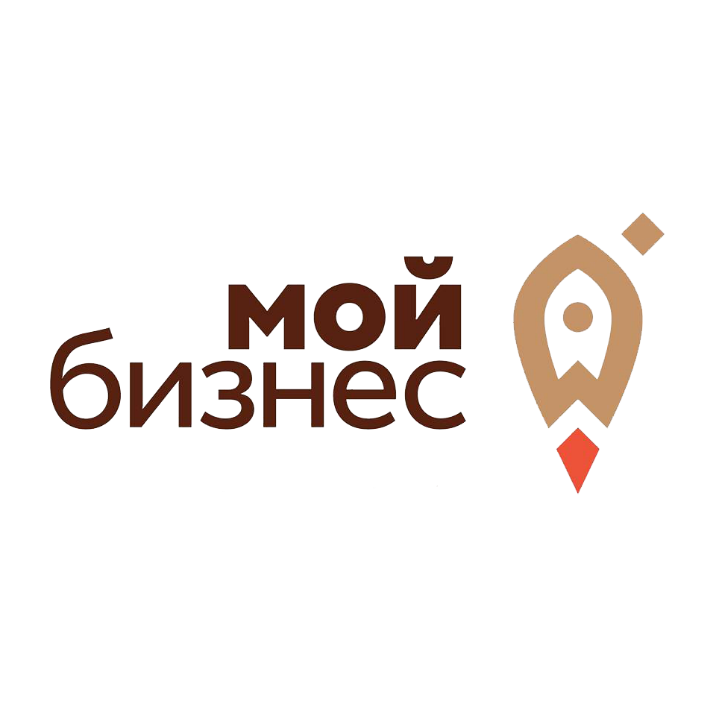 Меры поддержки Муниципальных образований Архангельской области
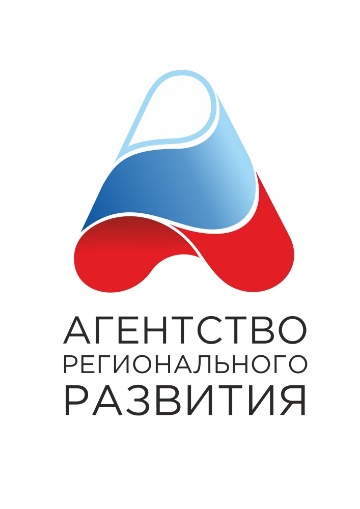 Желаете получить консультацию?
Обратитесь на телефон горячей линии:
8  800 100 7000 (круглосуточно)   msp29.ru
Меры поддержки региональных институтов поддержки бизнеса
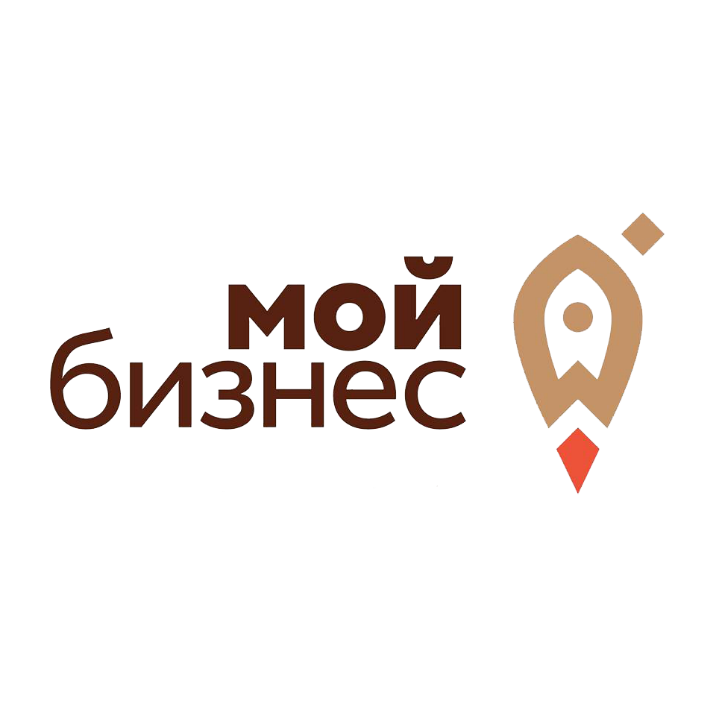 3.1 Комплекс мер поддержки АНО АО «Агентство регионального развития:
Организована работа «горячей» линии для обращений предпринимателей по телефону 8 800 100 7000 ;

Обеспечена готовность для проведения обучающих мероприятий в формате вебинаров;

Проводится разъяснительная работа о первоочередных мерах в условиях ухудшения экономической ситуации в связи с распространением коронавирусной инфекции;

Заявки на предоставление услуг центра «Мой бизнес» принимаются в дистанционном режиме. Ознакомиться с мерами поддержки можно на сайте Агентства и в социальных сетях: Вконтакте, Инстаграм, Фэйсбук.
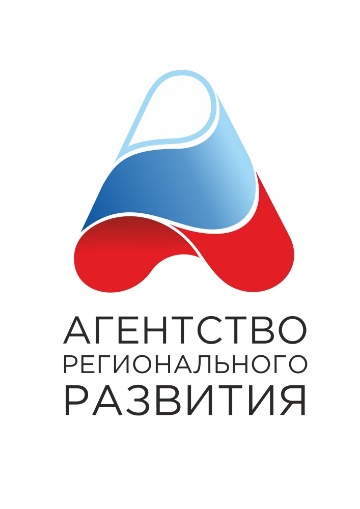 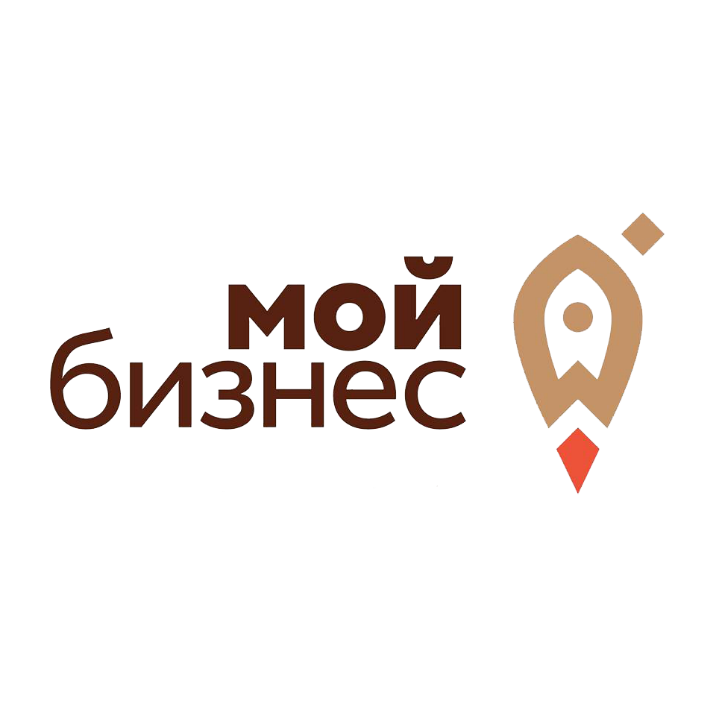 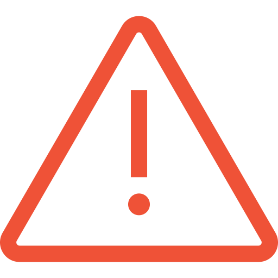 3.1 Консультационные меры поддержки:
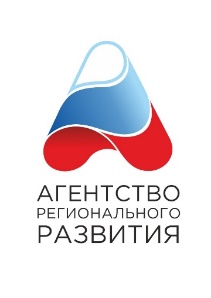 Желаете получить консультацию?
Обратитесь на телефон горячей линии:
8  800 100 7000 (круглосуточно)   msp29.ru
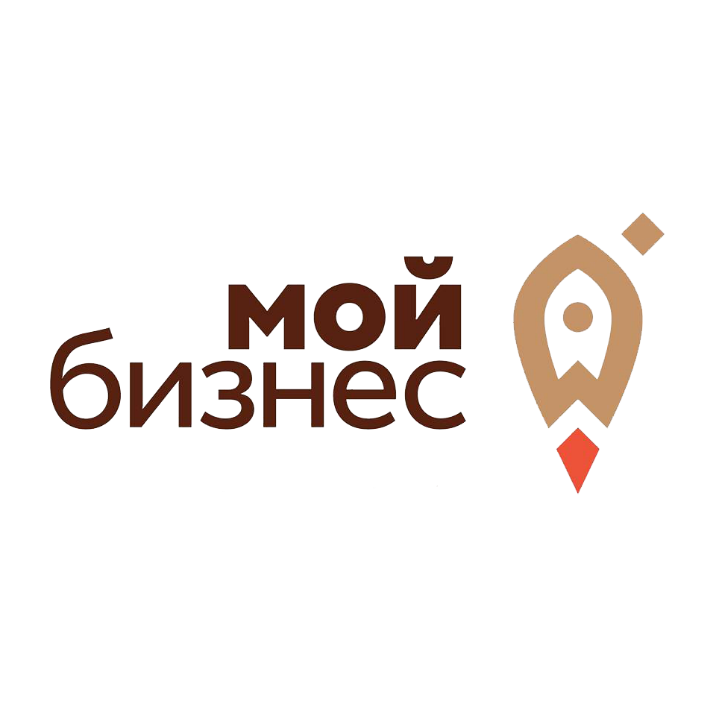 3.1 Компенсация затрат на приобретение дезинфицирующих средств:
Виды затрат:
Диспенсеры для антисептических средств, 
бактерицидные облучатели,
оборудование для обеззараживания воздуха и поверхностей помещений,
антисептические средства для кожи, моющие и чистящие средства, гипохлориты,
дезинфицирующиесредства, в том числе медицинские дезинфицирующие средства;
услуги по дезинфекции объектов, предназначенных для предоставления услуг, транспорта для оказания услуг перевозки пассажиров общественным транспортом.

Размер финансовой поддержки на 1 заявителя - не более 30 000 рублей, но не более 50% документально подтвержденных затрат СМСП.
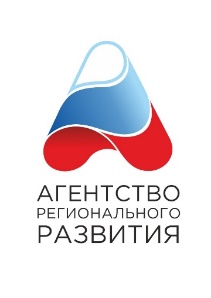 Желаете получить консультацию?
Обратитесь на телефон горячей линии:
8  800 100 7000 (круглосуточно)   msp29.ru
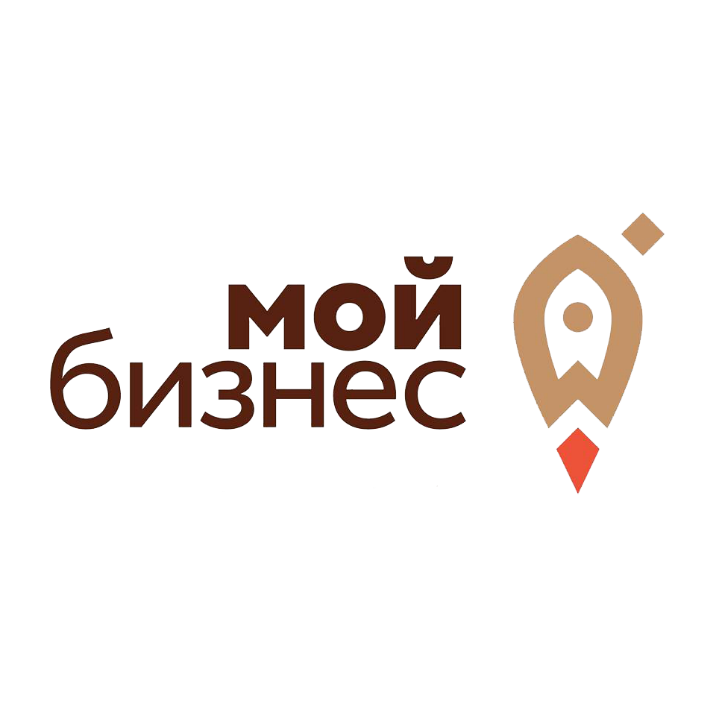 3.2 Финансовая поддержка по линии Микрокредитной компании Развитие
В период ограничений, введенных в связи с эпидемиологической ситуацией, МКК Развитие принимает заявки на займы от субъектов малого и среднего предпринимательства только через "Почту России". Для оперативного взаимодействия с действующими заёмщиками (залогодателями, поручителями), а также проведения консультаций с потенциальными клиентами работают следующие каналы коммуникации:

По вопросам микрокредитования телефон "горячей линии": (8182) 464122 (с 9.00 до 17.00), +7(921)243-10-85 и +7(921)243-19-65 (постоянно); e-mail: expert@cmf29.ru

По вопросам фонда развития промышленности (ФРП) телефон "горячей линии": +7(921)499-94-17, frp@cmf29.ru 

На сайте https://cmf29.ru размещен сервис заказа обратного звонка. 

Заявки вместе с приложением необходимых документов следует направлять по адресу: 
163000, г. Архангельск, ул. Воскресенская, д. 5 (Главпочтамт), а/я №30, для МКК Развитие
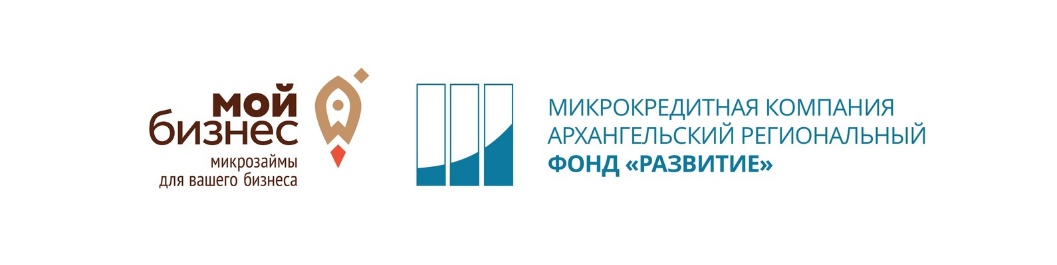 https://cmf29.ru/docs/anticrisis.pdf          Антикризисные меры – 2020
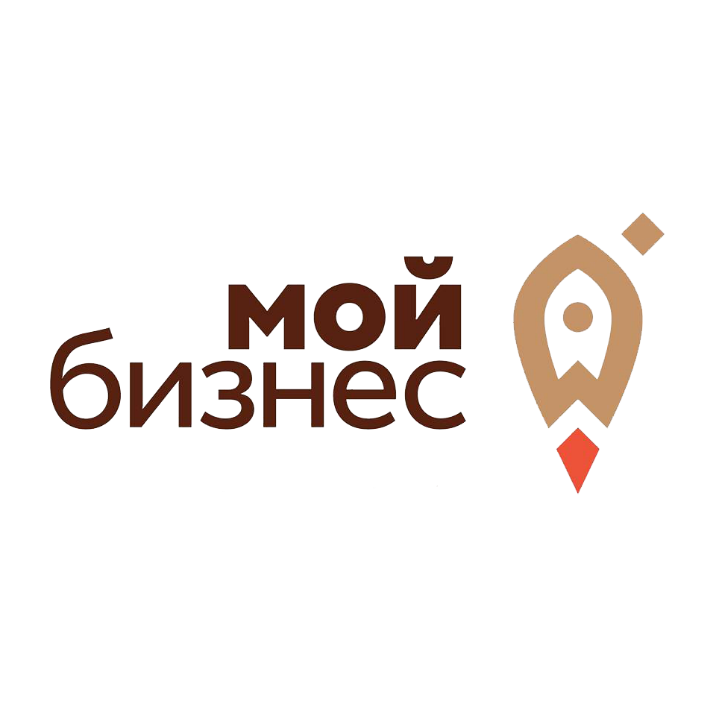 3.2 Финансовая поддержка по линии Микрокредитной компании Развитие
СТАВКИ по займам:

Программа «Антикризисные меры – 2020»  для наиболее пострадавших в результате распространения коронавирусной инфекции.
Заём в размере 500 тыс. рублей на неотложные платежи по ставке 1% годовых сроком на два года с предоставлением льготного периода.

Действуют следующие годовые ставки :
для сельхозпроизводителей - 5%
для предпринимателей в сфере туризма - 5,25%
для СМСП, зарегистрированных и ведущих деятельность на территориях моногородов: г. Коряжма, Новодвинск, Онега, Северодвинск, п. Кизема и Октябрьский (Устьянский р-н), Североонежск (Плесецкий р-н), а также Лешуконского, Мезенского, Онежского, Приморского р-ов и на Новой Земле - 2,75%
для местных товаропроизводителей - СМСП, 
занятых в сфере обрабатывающего производства - 5,25% 
для СМСП, осуществляющих основную деятельность по сбору, обработке и утилизации отходов, а также по обработке вторичного сырья - 4%
по программе "Лизинг-МСП" - 5,25%
по программе "Рефинансирование-МСП" - 5,5%
для остальных категорий СМСП - 5,5%.

Условия могут изменяться. Актуальные процентные ставки проверяйте на сайте
https://cmf29.ru/docs/anticrisis.pdf          Антикризисные меры – 2020
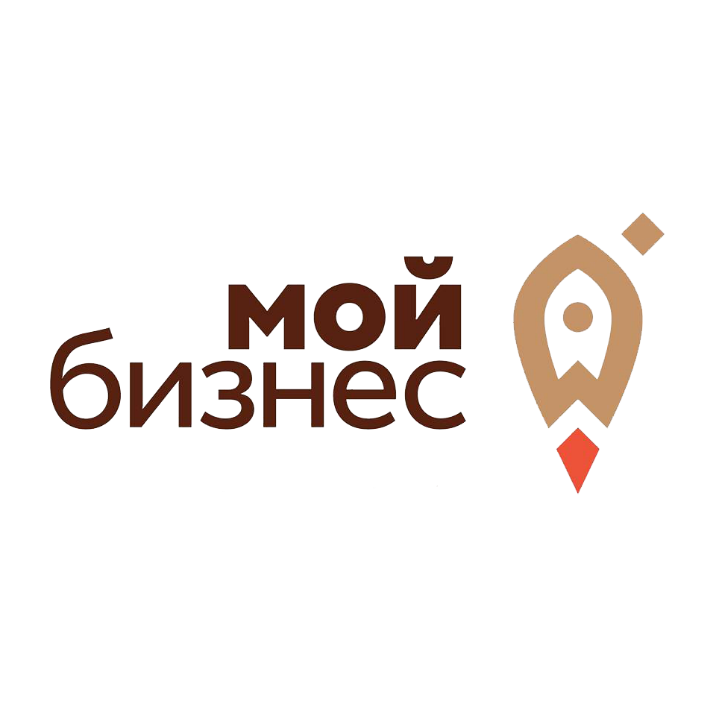 3.3 Финансовая поддержка предоставляемая ГУП «ИК «Архангельск»
Вознаграждение

















ГУП «ИК «Архангельск»: 
http://www.icarh.ru  
E-mail: office@icarh.ru Тел.: (8182) 210-160
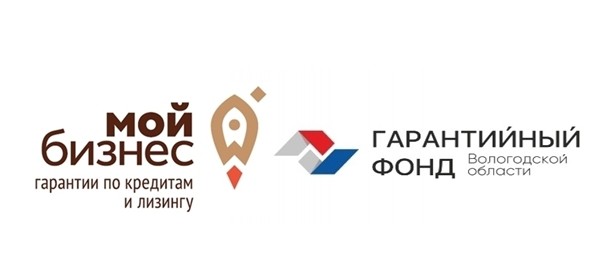 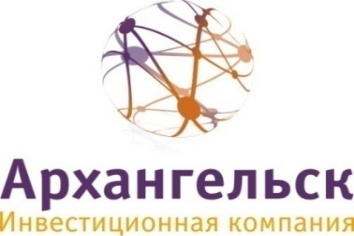 Типовые инструкции для субъектов малого и среднего предпринимательства
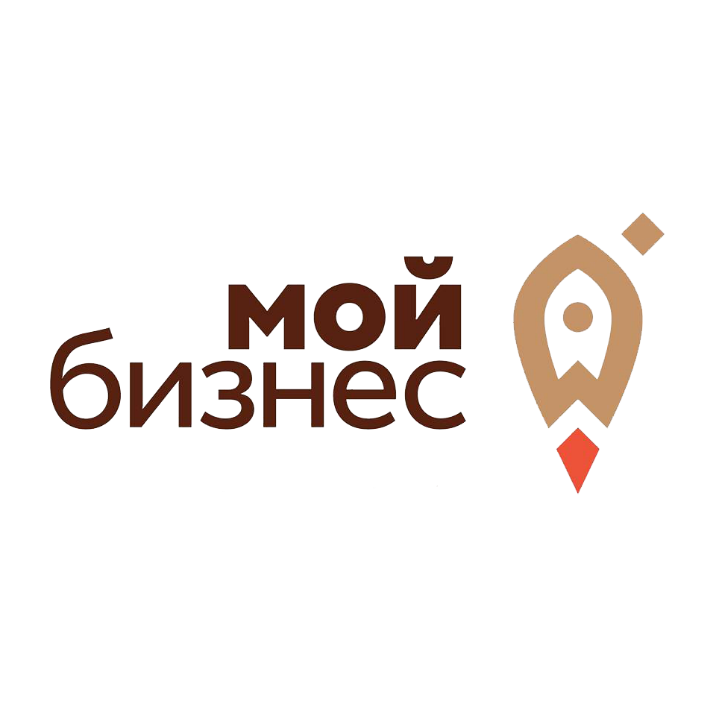 Перевод работников на удаленную работу в условиях распространения коронавируса
Рязанская область
Пошаговые действия предпринимателя-работодателя:
Определить круг работников, которым возможно предоставить удаленную работу;
1

1

1

1

1
Письменно проинформируйте работников о возможности работы «вне офиса» на период действия режима повышенной готовности;
Получите от работников заявления о переводе на удаленную работу;
Образцы документов
Заключите с сотрудником дополнительное соглашение к трудовому договору (2 экз.);
На основании заключенных дополнительных соглашений издайте приказ об изменении условий  труда работников;
Осуществляйте учет рабочего времени работников «вне офиса» таким же образом,  как ведете учет в отношении иных работников.
Меры поддержки АНО АО «Агентство регионального развития»
- как оформить изменение режима работы на период пандемии;
- как оплачивать работнику период карантина;
- как оформить перевод сотрудников на удаленную работу и другие вопросы.
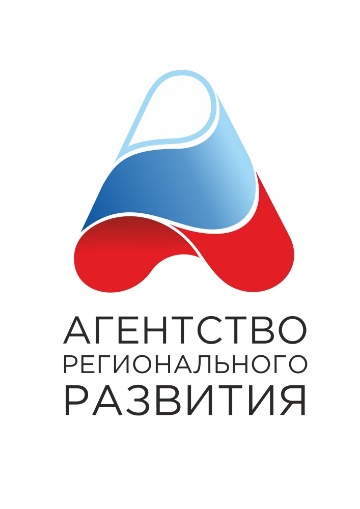 Желаете получить консультацию?
Обратитесь на телефон горячей линии:
8  800 100 7000 (круглосуточно)   msp29.ru
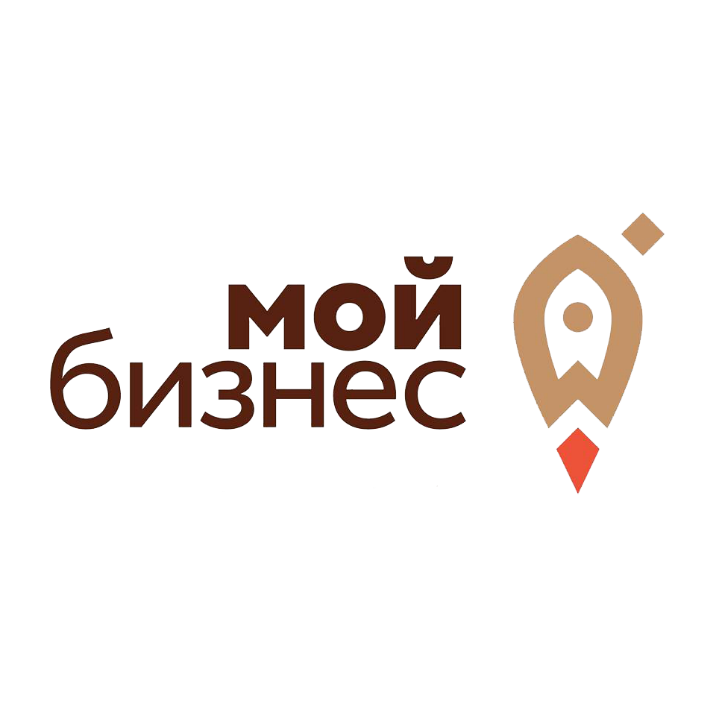 Перевод на неполное рабочее время (неполный рабочий день и/или  неполная рабочая неделя)
Рязанская область
01
Согласуйте с работником изменение режима работы на неполное рабочее время.
02
Заключите с сотрудником дополнительное соглашение к трудовому договору в 2 экз. (ч. 2 ст. 57, ст. 72, ч. 1 - 3 ст. 93, ч. 1 ст. 312.4 ТК РФ). 
Пропишите следующие условия:
режим неполного рабочего времени;
дата, с которой вступают в силу изменения в трудовой договор;
срок работы в режиме неполного рабочего времени (если временный);
оплата труда (обычно она меняется в связи с установлением неполного рабочего времени). Оплату укажите пропорционально отработанному времени или в зависимости от выполненного объема работ - в зависимости от системы оплаты труда работника (абз. 5 ч. 2 ст. 57, ч. 3 ст. 93 ТК РФ).
Образцы документов
03
На основании заключенных дополнительных соглашений издайте приказ об изменении условий  труда работников.
04
Осуществляйте учет рабочего времени работников «вне офиса» таким же образом,  как ведете учет в отношении иных работников.
Нельзя отказать в изменении рабочего времени:
беременной, работнику в отпуске по уходу за ребенком, одному из родителей (попечителей, опекунов) с ребенком  до 14 лет (ребенком-инвалидом до 18 лет), работнику, ухаживающему за больным членом семьи в соответствии  с медзаключением.
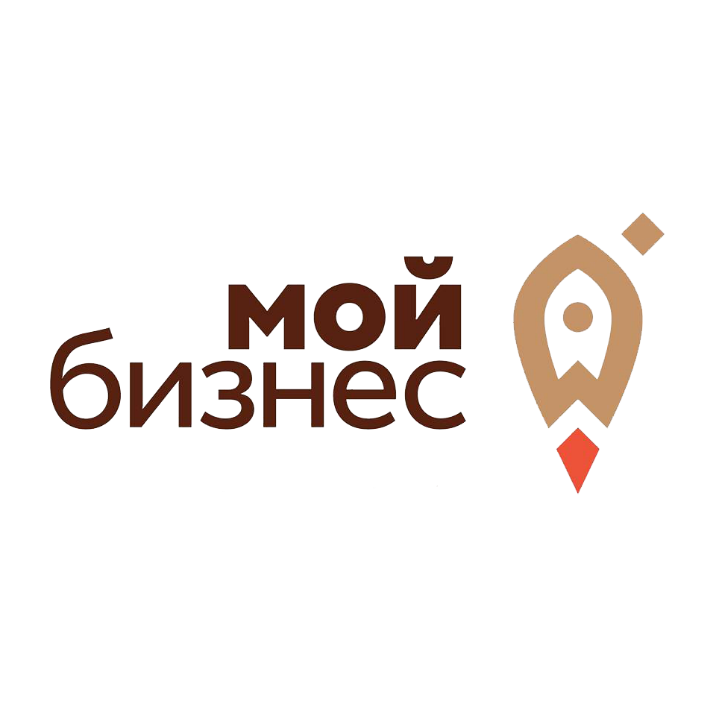 О возможностях использования труда работников
Рязанская область
01
Выбрать один из вариантов организации работы сотрудников, исходя из специфики работы компании:
установление неполного рабочего времени (неполного рабочего дня и/или неполной рабочей недели);
перевод работника на дистанционную работу, работу в качестве надомника (за искл. косметологических, парикмахерских  и других подобных услуг);
предоставление ежегодного оплачиваемого отпуска (в т.ч. перенос запланированного отпуска по графику отпусков),
перевод работника на другую должность;
объявление простоя (если деятельность компании приостановлена).
02
Сообщить работникам о возможных вариантах изменения условий труда.
Образцы документов
03
Согласовать с работниками выбранный вариант изменения условий труда.
04
Заключить дополнительные соглашения к трудовым договорам (варианты 01,02, 04).
05
Получить заявление от работника о переносе времени отпуска или о предоставлении отпуска без сохранения заработной  платы (вариант 03).
06
Не допускать на рабочие места сотрудников, обязанных соблюдать режим самоизоляции.
Организовать работу в соответствии с устанавливаемыми санитарно-эпидемиологическими требованиями (В соответствии с Указом Губернатора Архангельской области от 17 марта 2020 г. № 28-у в актуальной редакции
07
08
Издать приказ, оформить необходимые документы по выбранному варианту.
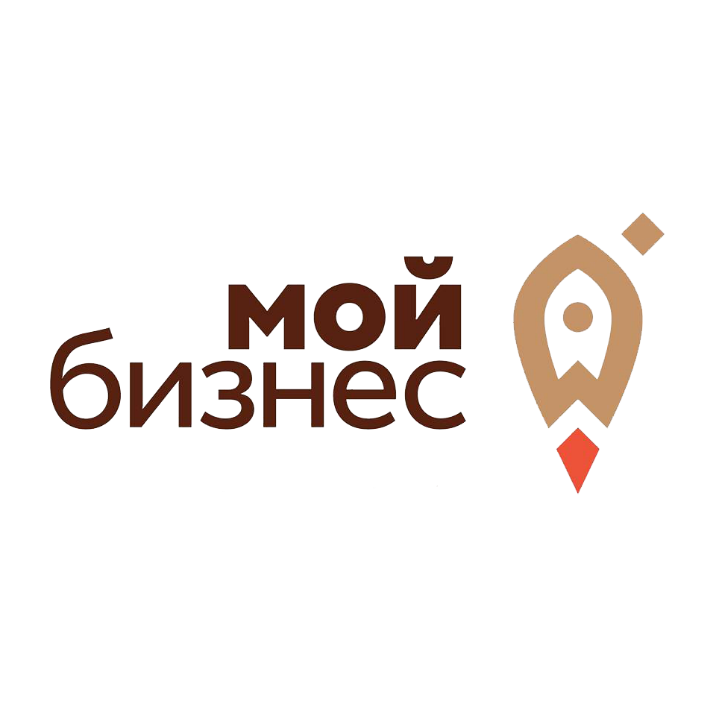 Обстоятельства непреодолимой силы в трудовых отношениях,  в том числе действия работодателя согласно правовым актам  по коронавирусу COVID-19
Издайте приказ во исполнение Указа Губернатора Архангельской области от 17 марта 2020 г. № 28-у о введении  режима повышенной готовности.
01
При невозможности дальнейшего осуществления деятельности компании в прежних объемах объявите о простое:
Издайте приказ о простое.
С приказом ознакомьте под роспись всех указанных в нем работников. Если работник отказывается знакомиться с приказом  и ставить свою подпись в подтверждение об ознакомлении, составьте соответствующий акт.
Если простой касается всех работников организации, уведомьте  об этом службу занятости.
Сохраните документы, подтверждающие факт направления уведомления о простое в службу занятости.
Издайте приказ об отмене простоя и возобновлении работы.
07
Приобретите термометры (по возможности бесконтактные) и/или тепловизоры для измерения температуры тела работников.
02
При входе повесьте объявление о том, что у работников и  посетителей производится измерение температуры тела.
03
04
В течение дня фиксируйте в специальном листе (журнале, книге)  полученные данные о состоянии температуры тела работников.
05
В случае выявления работника с повышенной температурой тела отстраните его от работы:
 составьте Акт о нахождении на рабочем месте работника с  повышенной температурой тела;
 ознакомьте работника, у которого выявлена повышенная
температура тела, с указанным Актом под роспись. Если работник отказывается ознакомиться с Актом, сделайте  отметку об этом в самом Акте.
 на основании Акта составьте приказ об отстранении работника  от работы;
 в случае отказа работника от ознакомления с приказом или от  подписи составьте соответствующий акт.
08
Ведите учет рабочего времени работников: времени простоя и рабочих дней.
09
Выплатите работнику заработную плату с учетом времени  простоя и временной нетрудоспособности работника.
При поступлении запроса от Штаба по мероприятиям по  предупреждению завоза и распространения инфекции, вызванной  коронавирусом 2019-nCoV, в городе Архангельске о выявлении факта  заражения коронавирусом сотрудников представьте сведения о  контактах заболевшего с другими работниками и проведите  дезинфекцию помещения.
10
11
На период проведения дезинфекции может объявляться простой.
06
По возможности переведите работников на удаленный режим  работы (дистанционная работа, надомная работа, измените
график работы).
* Не рекомендуется на период ограничительных мер и необходимой самоизоляции работников отправлять их по инициативе работодателя в отпуск без сохранения заработной платы,  а также увольнять.
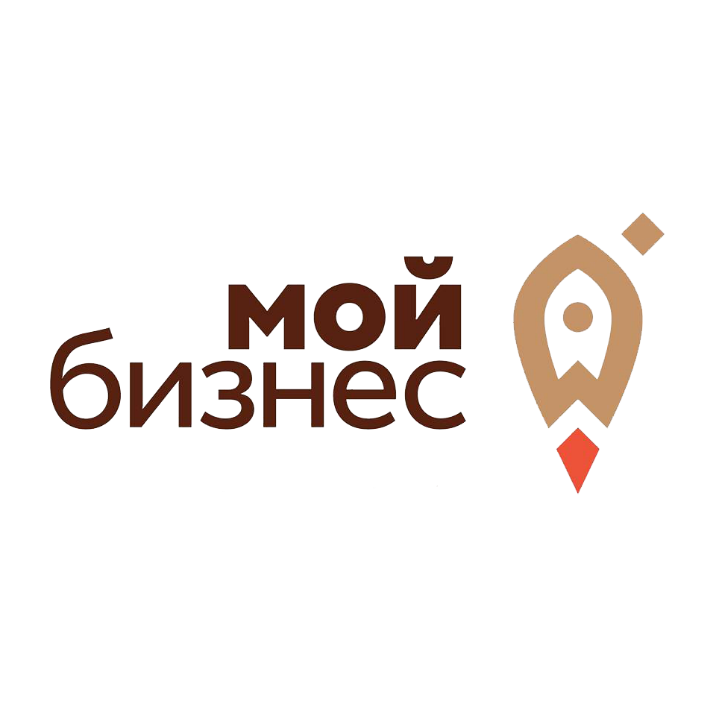 Варианты решений при возникновении сложностей в исполнении обязательств
Форс-мажор сам по себе не прекращает обязательство должника. Должник, нарушивший обязательство вследствие форс-мажорных обстоятельств,  не несет ответственности за его неисполнение (ненадлежащее исполнение). В частности, не нужно возмещать убытки, платить неустойку за просрочку.  Дальнейшее действие обязательства зависит от того, останется ли возможность  исполнить его, когда обстоятельства непреодолимой силы отпадут.
01
Освобождение от  ответственности из-за  возникновения обстоятельств  непреодолимой силы
п. 3 ст. 401 ГК РФ
Обязательство прекратится только в том случае, если невозможность исполнения вызвана обстоятельством, которое наступило после возникновения  обязательства и за которое ни одна из сторон не отвечает (п. 1 ст. 416 ГК РФ). Если невозможность исполнения носит временный характер, обязательство не  должно прекращаться, особенно если препятствия могут отпасть до окончания  срока исполнения обязательства.
02
Прекращение обязательства невозможностью его  исполнения ст. 416 ГК РФ, п. 1 ст. 417 ГК РФ
03
Вы можете изменить или расторгнуть договор по такому основанию, если соблюдены все условия (п. 1 ст. 451 ГК РФ) :
Изменение или расторжение  договора в связи с существенным  изменением обстоятельств п. 1 ст. 451 ГК РФ
Вы и ваш контрагент полагали, что изменения не произойдут, когда заключали  договор.
В договоре нет запрета на его расторжение или изменение по такому основанию или такой запрет не вытекает из его существа.
Вы не могли преодолеть причины изменения, когда они возникли.
Для вас наступят негативные последствия, если вы продолжите исполнять  договор, не изменив его.
Вы не несете риск изменения обстоятельств – это не вытекает из обычаев или  существа договора.
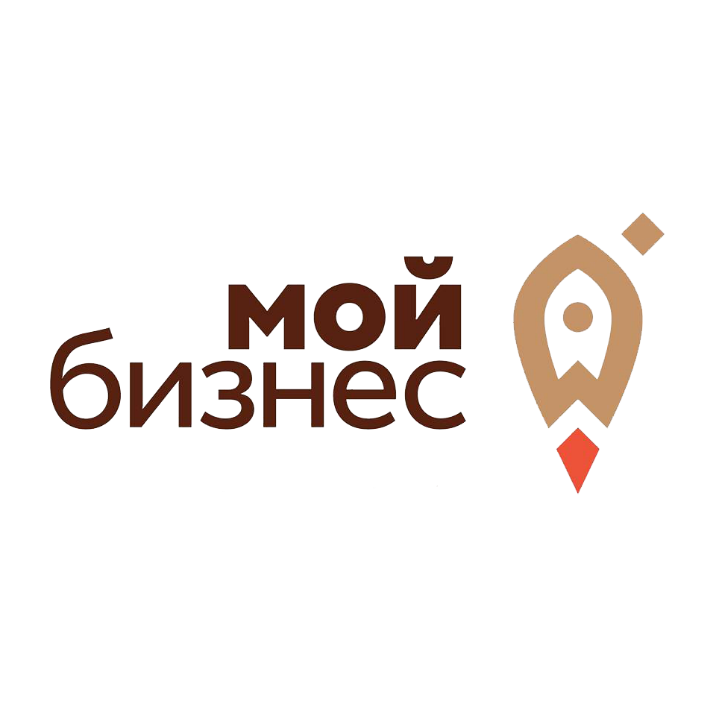 Обстоятельства непреодолимой силы (коронавирус) в договорах аренды, оказания услуг, купли-продажи, поставки, перевозки, подряда, хранения.
Рязанская область
Порядок действий, правовые основания и другие пошаговые действия:
01
02
Проверить договор на наличие в нем положения об освобождении стороны (сторон) по договору  от ответственности.
Обратиться в Торгово-промышленную палату Архангельской области за получением заключения об обстоятельствах непреодолимой силы.
Указать причину: нарушение обязательств произошло в связи с COVID-2019 и введенными уполномоченными органами ограничениями, непосредственно влияющими на возможность исполнения обязательств полностью или в части в установленный срок/делающими невозможным  исполнение обязательств полностью или в части в установленный срок.
03
Составить уведомление о наступлении обстоятельств непреодолимой силы.
04
Направить контрагенту уведомление способом, установленным договором, а также заказным  письмом с описью вложения и уведомлением о вручении в срок, предусмотренный договором, а  при его отсутствии – заказным письмом с описью вложения и уведомлением о вручении
в кратчайший срок с момента наступления обстоятельств непреодолимой силы.
Собирать и сохранять документы и иные доказательства, подтверждающие наступление
обстоятельств непреодолимой силы, вследствие которых невозможно исполнить или своевременно/в  полном объеме исполнить обязательство по договору.
 Принять во внимание:  Указ Губернатора Архангельской области от 17 марта 2020 г. № 28-у в актуальной редакции о введении  режима повышенной готовности; Совместное письмо Минфина России от 03.04.2020 № 24-06-05/26578, МЧС России от 03.04.2020 № 219-АГ-70, ФАС России от 03.04.2020 № МЕ/28039/20 об осуществлении закупок товара,  работы, услуги для обеспечения государственных и муниципальных нужд в связи с распространением новой коронавирусной инфекции, вызванной 2019-nCoV.
05
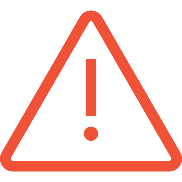 Необходимо определить связь между наступившими отрицательными последствиями для предпринимателя  и невозможностью исполнения. В противном случае  действия последнего могут быть восприняты судом, как недобросовестные (ст.10 ГК РФ)
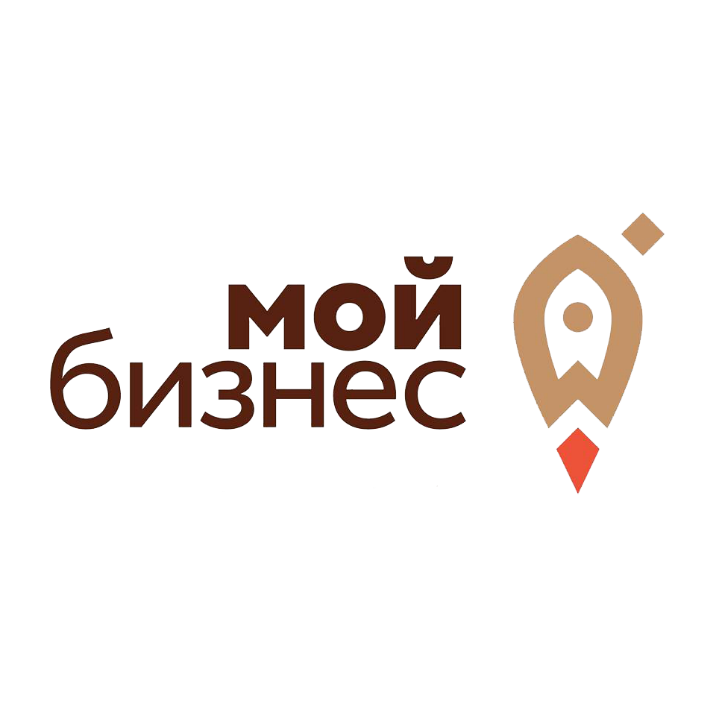 Обстоятельства непреодолимой силы в государственных контрактах, заключённых в порядке, предусмотренном Федеральным законом № 44-ФЗ  (порядок действий, правовые основания, льготы, поддержка, др.).
Рязанская область
Предприниматель вправе обратиться  в ТПП  за получением заключения  об обстоятельствах непреодолимой силы.
Указать причину: нарушение обязательств  произошло в связи с COVID-2019 и введенными  уполномоченными органами ограничениями,  непосредственно влияющими на возможность  исполнения обязательств полностью или в части в  установленный срок/делающими невозможным  исполнение обязательств полностью или в части  в установленный срок
(Телефон ТПП: +7 (8182) 20-42-14; сайт: arkhangelsk.tpprf.ru/ru)
Arial
Предприниматель (исполнитель, поставщик,  подрядчик) должен оценить факты, по  которым наступила невозможность поставки  товара, оказания услуг, выполнения работ
Arial
Коронавирусная инфекция (COVID-2019)  является обстоятельством непреодолимой  силы (Минфин России, ФАС России)
ВНИМАНИЕ!
Варианты уведомления о приостановлении:
Предприниматель (если контракт является подрядом) обязан  незамедлительно уведомить заказчика о приостановлении работ.  Указать причину: что нарушение обязательств произошло в связи с  новой коронавирусной инфекцией
Arial
Arial
Рекомендация: предприниматель незамедлительно уведомляет  заказчика о приостановлении работ, оказании услуг, поставки  товара. Указать причину: что нарушение обязательств  произошло в связи с новой коронавирусной инфекцией
Риск: из-за отсутствия уведомления  предприниматель может быть привлечен  к ответственности согласно условиям контракта
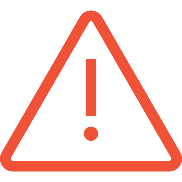 Необходимо определить связь между наступившими отрицательными последствиями для предпринимателя и невозможностью исполнения. В противном случае действия  последнего могут быть восприняты судом, как недобросовестные  (ст.10 ГК РФ)
При использовании схемы важно учитывать положения конкретных  государственных контрактов, а также различные варианты действий  как исполнителей (поставщиков, подрядчиков), так и заказчиков
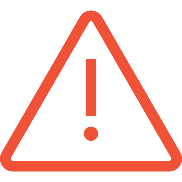 Arial
Если в контракте не обозначена обязанность предпринимателя  уведомлять заказчика о наступлении обстоятельств непреодолимой силы,  то предприниматель вправе направить такое уведомление в адрес  заказчика (Рекомендация: всегда направлять в адрес заказчика  уведомление о наступлении обстоятельств непреодолимой силы)
При использовании схемы важно учитывать положения конкретных  государственных контрактов, а также различные варианты действий  как исполнителей (поставщиков, подрядчиков), так и заказчиков
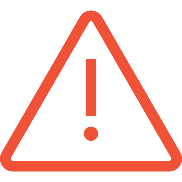 Варианты
Предприниматель принимает решение о действиях с заказчиком
06
05
03
02
04
01
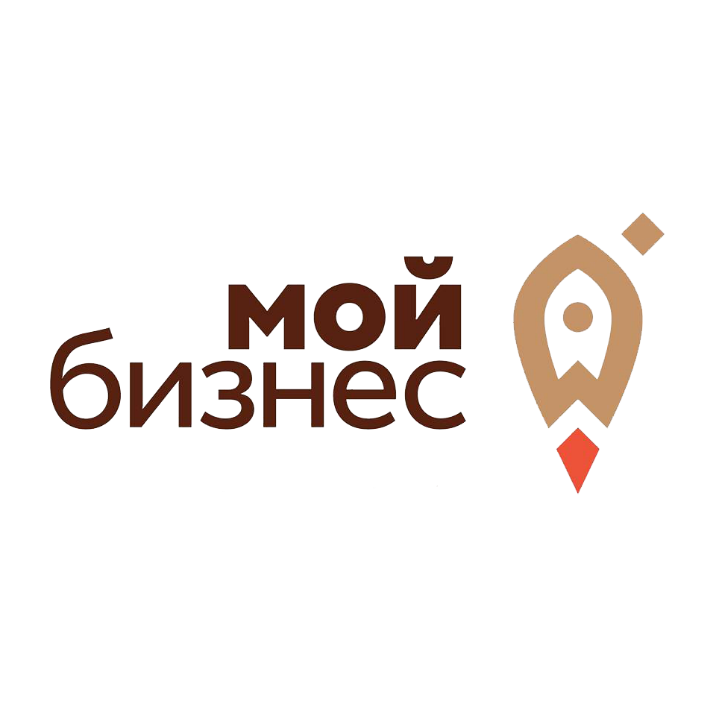 Обстоятельства непреодолимой силы в государственных контрактах, заключённых в порядке, предусмотренном 44-ФЗ (порядок действий, правовые основания, льготы, поддержка, др.)
Рязанская область
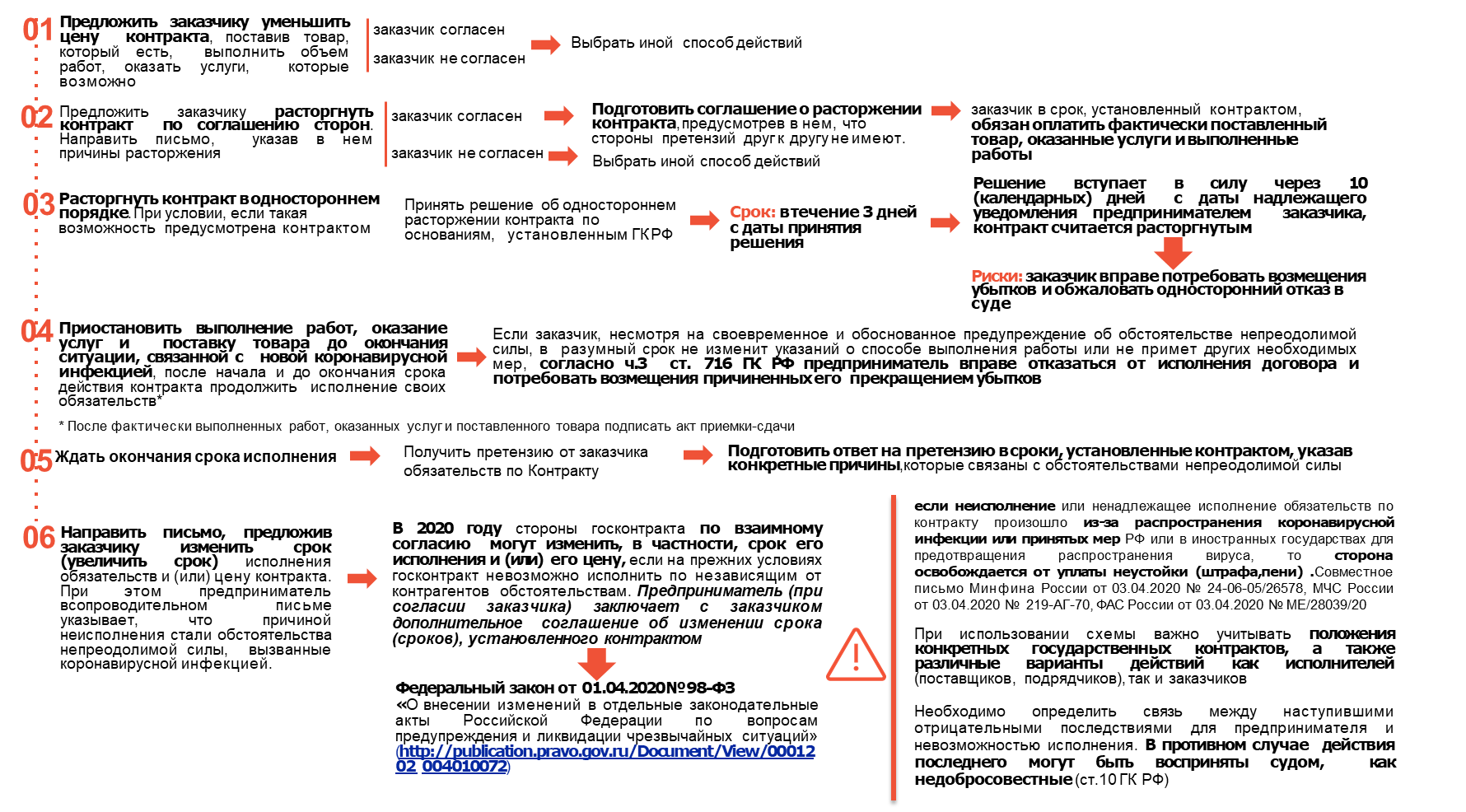 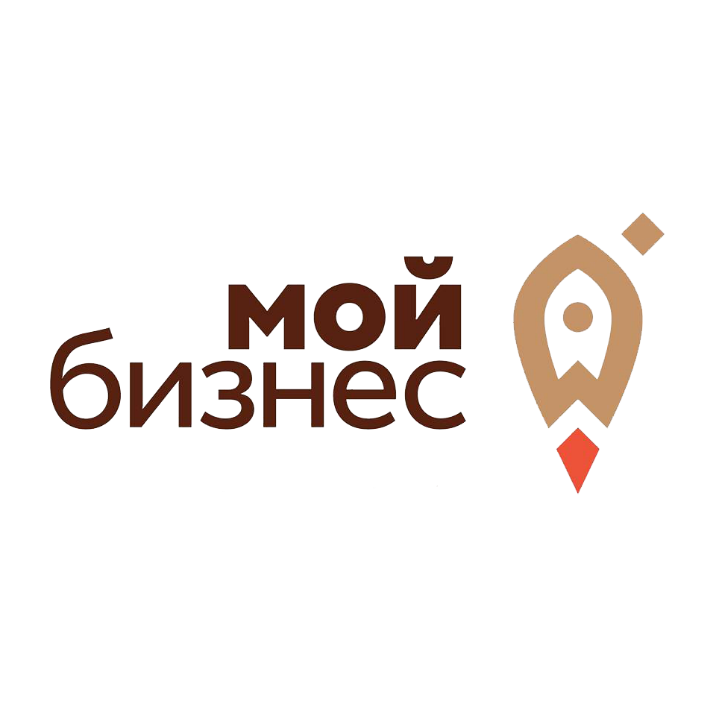 Кредитные и заемные обязательства в условиях наступления обстоятельств непреодолимой силы (коронавирус)
Рязанская область
01
Проанализировать кредитный договор для понимания  договорной позиции;
Направить уведомление кредитору о невозможности  исполнять обязательства;
02
03
Направить письменное предложение кредитору о встрече в целях урегулирования ситуации. Если кредитор согласился на  встречу, то необходимо перейти к шагу 4, если нет, то к шагу 6;
Подготовиться к встрече с кредитором. Кредитор может предложить один из следующих инструментов:
реструктуризация кредита;
рефинансирование кредита;
кредитные каникулы.
04
Если удалось договориться с кредитором об использовании  одного из инструментов, то подписывается дополнительное  соглашение или иной юридически значимый документ к кредитному договору с согласованными условиями
Изложить ситуацию, представить аргументацию и обосновать  свою позицию.
05
Подготовить исковое заявление в суд об изменении договора  (если не достигнуто согласие).
06
Подать заявление в суд (если суды закрыты, то направить его  Почтой России или онлайн).
07
Представить на судебное заседание доказательства о причинно-следственной связи между коронавирусом,  как форс-мажором, и невозможностью исполнять свои  обязательства по договору.
08
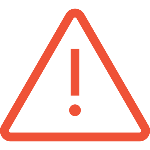 Необходимо определить связь между наступившими отрицательными последствиями для предпринимателя и невозможностью исполнения. В противном случае действия  последнего могут быть восприняты судом, как недобросовестные  (ст.10 ГК РФ)
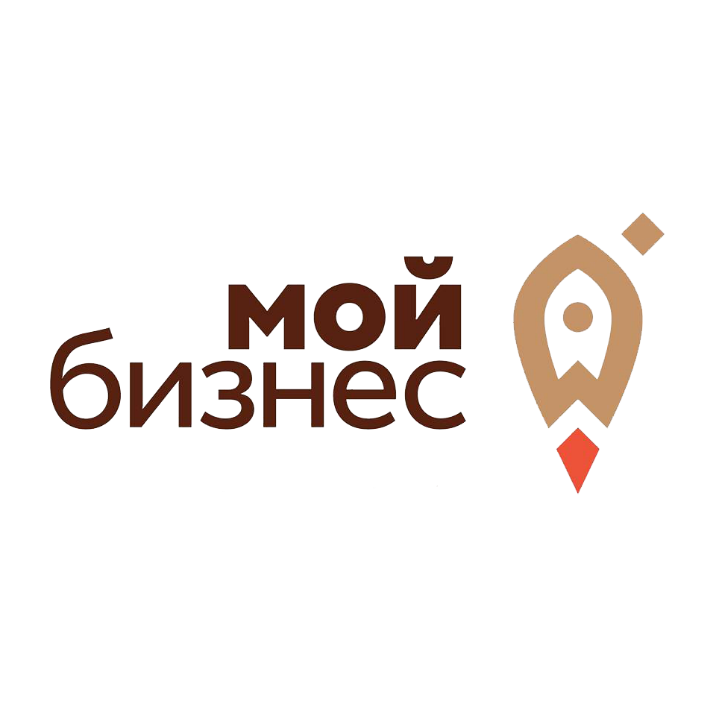 Порядок действий стороны в договоре при наступлении обстоятельств непреодолимой силы, в том числе  своевременное направление уведомления другой стороне
Рязанская область
Бремя доказывания наступления обстоятельств непреодолимой силы:
Проанализировать, является ли случившееся обстоятельством непреодолимой силы по следующим критериям:
 Чрезвычайность – это исключительность рассматриваемого обстоятельства, наступление которого в конкретных условиях является необычным.  Это выход за пределы нормального, обыденного, что не относится к жизненному риску и не может быть учтено ни при каких обстоятельствах.
 Непредотвратимость – любой участник гражданского оборота, осуществляющий аналогичную с должником деятельность, не мог бы избежать наступления  этого обстоятельства или его последствий. Непредотвратимость должна быть объективной, а не субъективной.
01
Бремя доказывания обстоятельств, являющихся основанием для освобождения от ответственности, лежит на стороне, которая не может исполнить  обязательства по договору. Собрать доказательства наступления обстоятельства непреодолимой силы, чрезвычайности и непредотвратимости  произошедшего:
 факт наступления обстоятельства непреодолимой силы (например, акты, изданные органами власти, документы, выданные МВД России, МЧС России (пожарный надзор), метеорологической / сейсмологической службой и др.);
 чрезвычайность и непредотвратимость произошедшего (случившееся не должно было наступить в данных условиях, и никто не смог бы его избежать на вашем  месте). Можно привести статистическую информацию (например, гидрометеорологической обстановки за предыдущие годы), переписку со стороной и др.;
 сертификат / заключение об обстоятельстве непреодолимой силы от ТПП России/ТПП Архангельской области (ТПП - заключения по внешнеэкономическим сделкам; ТПП АО - по российским сделкам) (Телефон ТПП: +7 (8182) 20-42-14; сайт: arkhangelsk.tpprf.ru/ru)
.
02
03
Уведомить сторону о наступлении обстоятельств непреодолимой силы в порядке, установленном договором (в случае судебного разбирательства суд может  отказать в исключении ответственности стороны в связи с несоблюдением стороной порядка уведомления, установленного договором). В уведомлении необходимо указать причины неисполнения/ненадлежащего исполнения обязательства, привести все собранные доказательства.
04
Принять все разумные и возможные меры для уменьшения ущерба кредитора.
Необходимо определить связь между наступившими отрицательными последствиями для предпринимателя и невозможностью исполнения. В противном случае действия  последнего могут быть восприняты судом, как  недобросовестные (ст.10 ГК РФ)
05
Если удалось договориться со стороной, то подписывается соглашение или иной  юридически значимый документ к договору с согласованными условиями.
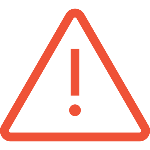 06
Если договориться не удалось, то необходимо подготовить исковое заявление в суд  об изменении договора.
07
Подать заявление в суд, если суды закрыты, то направить его Почтой России или онлайн.
08
Представить на судебное заседание доказательства о причинно-следственной связи между обстоятельствами  непреодолимой силы и невозможностью исполнять свои обязательства по договору.
Нормативные акты: п. 3 ст. 401 ГК РФ, п. 8 Постановления Пленума Верховного  Суда РФ от 24.03.2016 № 7, Постановление Президиума ВАС РФ от 21.06.2012 № 3352/12); п. 5 Постановления Пленума Верховного Суда РФ от 24.03.2016 № 7; Постановление Арбитражного суда Западно-Сибирского округа от 23.10.2017 № Ф04-4043/2017 по делу № А46-15971/2016; Постановление Восьмого  арбитражного апелляционного суда от 15.06.2017 по делу № А46-15971/2016;  Постановление Арбитражного суда Поволжского округа от 15.02.2018 № Ф06-29367/2018 по делу № А72-1268/2017; п. 10 Постановления Пленума Верховного Суда РФ от 24.03.2016 № 7
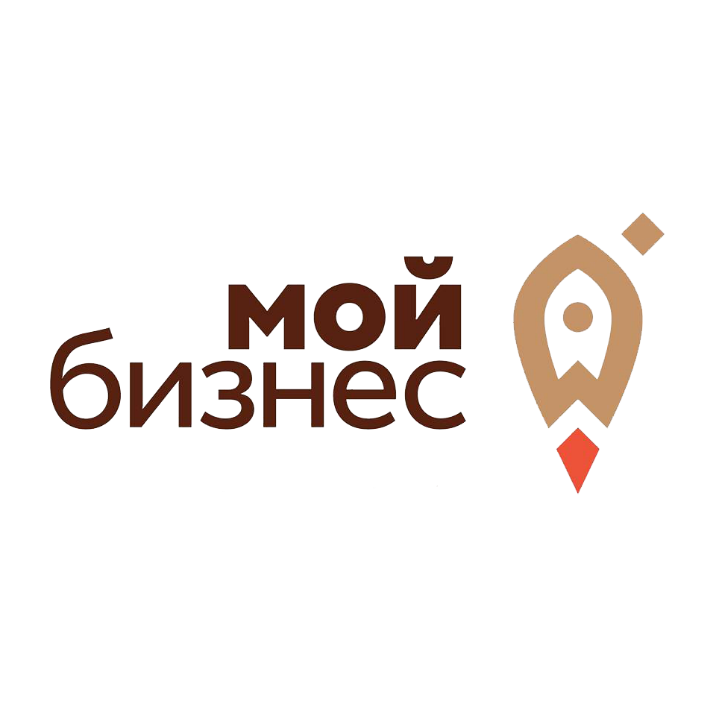 Изменение договоров при наступлении обстоятельств непреодолимой силы
Рязанская область
05
01
Подготовьте соглашение к договору
Соглашение об изменении договора надо составлять в той же форме,  что и договор.
Укажите в соглашении:
его название («соглашение к договору») со ссылкой на название, дату и номер  договора;
дату, номер соглашения (если вы нумеруете соглашения);
Ф.И.О. и должности лиц, которые подписывают соглашение от имени сторон  договора, со ссылкой на названия и реквизиты документов, подтверждающих их  полномочия на подписание соглашения (например, протокол общего собрания  участников ООО или доверенность);
условие, которое вы намерены изменить. Вы можете изложить изменения разными  способами:
изложить условие в новой редакции;
изменить формулировку условия без его полного изложения в новой редакции;
исключить условие;
включить новое условие.
Направьте ваше соглашение об изменении договора с  сопроводительным письмом другой стороне:
документы нужно направить по адресу, указанному в ЕГРЮЛ или ЕГРИП,
и указанному самим контрагентом, например, в договоре;
рекомендуется отправить документы заказным письмом с описью  вложения и уведомлением о вручении.  Чтобы оперативно доставить  соглашение, можно передать его курьером под расписку о получении;
сохраните доказательства отправки документов и их получения  контрагентом (квитанции курьерских служб, отчет об отслеживании  отправления, сформированный на сайте Почты России, уведомление о  вручении, опись вложений).
06
Если сторона не ответит на предложение либо ответит на него  отказом, вы можете попробовать изменить договор в судебном  порядке.
07
02
Соберите документы, подтверждающие правомерность вашего  требования и соблюдение досудебного порядка.
Составьте соглашение по одному экземпляру для каждой стороны и  подготовьте еще один для регистрирующего органа, если соглашение  подлежит регистрации.
08
Составьте иск с соблюдением требований процессуального  законодательства, приложите к нему необходимые документы. Иск  можно подать в бумажной или электронной форме.
03
Подпишите соглашение. Это должно сделать лицо, уполномоченное действовать от имени стороны договора.Как правило, соглашение подписывает единоличный исполнительный орган  (например, генеральный директор) либо лицо, действующее на основании доверенности.
09
Если суд удовлетворит иск, договор будет считаться измененным с даты, указанной в решение суда.
04
Составьте сопроводительное письмо к соглашению.
Обычно соглашение направляется другой стороне вместе с  сопроводительным письмом (может понадобиться при обращении в суд с  требованием об изменении договора как доказательство соблюдения  досудебного порядка урегулирования спора).
Обязательно укажите:
предложение изменить договор (с указанием его названия и реквизитов) в  соответствии с прилагаемым дополнительным соглашением;
срок для ответа на это предложение;
причину, по которой вы предлагаете изменить договор (с доказательствами  обстоятельств непреодолимой силы).
Необходимо определить связь между наступившими отрицательными  последствиями для предпринимателя и невозможностью исполнения. В противном случае действия последнего могут быть восприняты  судом, как недобросовестные (ст.10 ГК РФ)
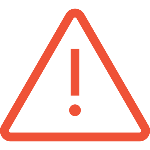 Нормативные акты: п. 1 ст. 452 ГК РФ; п. 1 ч. 3 ст. 21 Федерального  закона о государственной регистрации недвижимости; п. 2 ст. 452  ГК РФ, Позиция ВС РФ, ВАС РФ; ст. 165.1 ГК РФ; ч. 4 ст. 3 ГПК РФ; ч. 5  ст. 4 АПК РФ; ч. 1 ст. 125 АПК РФ, ч. 1.1 ст. 3 ГПК РФ; п. 3 ст. 453 ГК РФ
Расторжение договоров при наступлении обстоятельств непреодолимой силы
01
05
Подготовьте соглашение о расторжении договора
Соглашение о расторжении по общему правилу составляется в простой  письменной форме по одному экземпляру для каждой стороны.
В соглашение нужно включить:
причину расторжения договора (с доказательствами обстоятельств  непреодолимой силы);
наименование и реквизиты сторон;
наименование, дату и номер расторгаемого договора;
Ф.И.О., должность и основание полномочий лиц, подписывающих соглашение.
Дополнительно в соглашении можно прописать нерешенные вопросы и условия,  связанные с расторжением:
дата, с которой договор считается прекратившим действие, если вы хотите,  чтобы она отличалась от даты подписания соглашения;
срок возврата документов, оборудования и иного имущества, которое  передавалось исполнителю для оказания услуг и должно быть возвращено.  Вернуть имущество исполнитель должен в любом случае, но так вы будете  понимать, когда это должно произойти.
При отправке соглашения и сопроводительного письма учитывайте  правила для направления юридически значимых сообщений. Так, по  общему правилу документы нужно направить по адресу, указанному  в ЕГРЮЛ или ЕГРИП, и указанному самим контрагентом, например,  в договоре.
Рекомендуется отправить документы заказным письмом с описью  вложения и уведомлением о вручении. Чтобы оперативно доставить  соглашение, можно передать его курьером под расписку о получении.
Рекомендуется сохранить доказательства отправки документов и их  получения контрагентом. Это могут быть, в частности, квитанции курьерских  служб, отчет об отслеживании отправления, сформированный на сайте  Почты России, уведомление о вручении, опись вложений.
06
Если сторона не ответит на предложение либо ответит на него  отказом, вы можете попробовать расторгнуть договор в судебном  порядке.
07
Соберите документы, подтверждающие правомерность вашего
требования и соблюдение досудебного порядка.
Составьте иск с соблюдением требований процессуального  законодательства, приложите к нему необходимые документы. Иск  можно подать в бумажной или электронной форме.
08
02
Подпишите уполномоченным лицом соглашение (например, директором  либо лицом, действующим на основании доверенности).
03
09
Если суд удовлетворит иск, договор будет считаться расторгнутым  с даты, указанной в решение суда.
Составьте сопроводительное письмо к соглашению.
04
Направьте соглашение о расторжении договора другой стороне
Рекомендуется все экземпляры подписанного с Вашей стороны  соглашения направить стороне вместе с сопроводительным письмом, в  котором указать:
желание расторгнуть договор (с указанием его реквизитов) на условиях,  изложенных в приложенном соглашении;
причину расторжения договора (с доказательствами обстоятельств
непреодолимой силы).
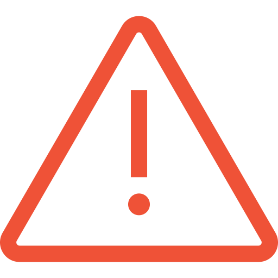 Необходимо определить связь между наступившими отрицательными  последствиями для предпринимателя и невозможностью исполнения.В противном случае действия последнего могут быть восприняты судом,  как недобросовестные (ст.10 ГК РФ)
Нормативные акты: п. 1 ст. 161, п. 1 ст. 452 ГК РФ; п. 3 ст. 453 ГК РФ; п. 3 ст. 65.3, п. 1 ст. 182 ГК РФ; п. 5 ст. 2 Закона об ООО; п. 7  ст. 2 Федерального закона об АО
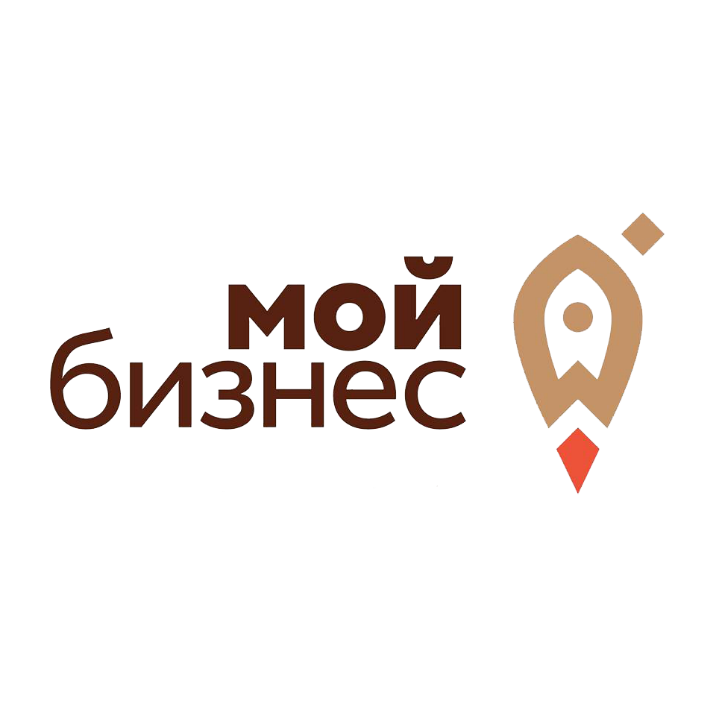 Проведение плановых и выездных проверок субъектов МСП
при наступлении обстоятельств непреодолимой силы (коронавирус)
Рязанская область
Пошаговые действия предпринимателя:
01
Проверить, включена ли организация/ИП в план проверок на портале https://proverki.gov.ru, для чего  заполнить в поле поиска ИНН/ОГРН или ОГНИП/наименование организации/ИП
02
Если организация/ ИП включена в план и дата проведения проверки приходится на период действия моратория, отслеживать информацию об изменении даты проверки
В случае назначения проведения плановой проверки в период действия моратория обратиться с жалобой  в Прокуратуру
03
04
Проверить, внесена ли организация (ИП) в реестр субъектов малого и среднего предпринимательства https://rmsp.nalog.ru/index.html
05
При отсутствии данных направить в электронном виде заявление на проверку сведений реестра
https://rmsp.nalog.ru/appeal-create.html
До 1 мая 2020 года приостановлено применение мер взыскания, а также принятие решений о
приостановлении операций по счетам для обеспечения исполнения решения о взыскании налога, сбора,  страховых взносов, пеней и (или) штрафа в отношении налогоплательщиков, сведения о которых внесены в  единый реестр субъектов малого и среднего предпринимательства Письмо ФНС России от 25.03.2020 № ЕД-20-8/32@, Приказ ФНС России от 20.03.2020 № ЕД-7-2/181@

С 1 апреля по 31 декабря 2020 года приостановлено проведение любых проверок, предусмотренных Федеральным законом о защите прав юрлиц и ИП в отношение малого и среднего бизнес (*искл. проверки, основаниями для проведения которых выступают причинение вреда жизни и здоровью граждан  или угроза его причинения, возникновение ЧС природного и техногенного характера) Федеральный закон от 01.04.2020 № 98-ФЗ
06
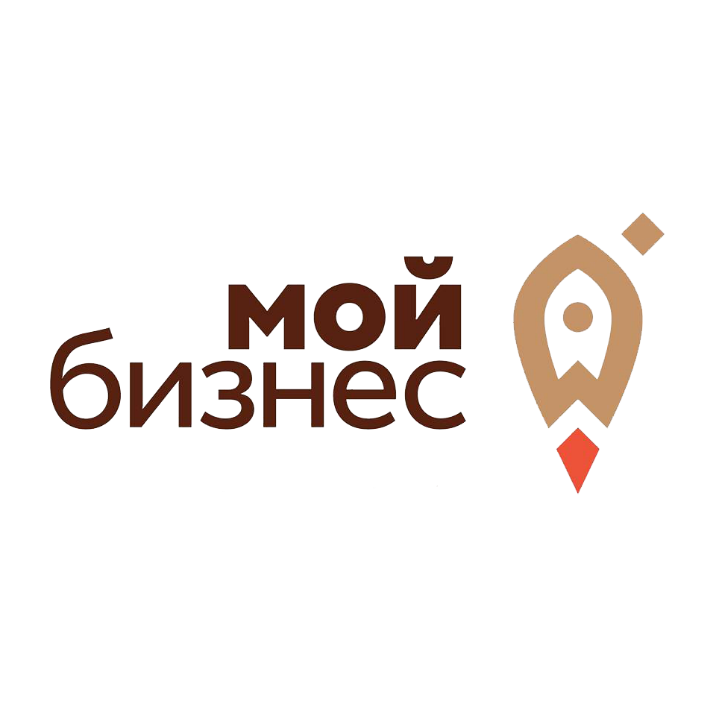 Субсидиарная ответственность собственников и руководителей организаций  за действия и по вопросам исполнения обязательств организации в т.ч. в период  моратория на банкротства и после его завершения
Рязанская область
Российский правопорядок предусматривает возможность обратиться с заявлением о привлечении руководителя к субсидиарной ответственности как в рамках процедуры банкротства, так и после  завершения конкурсного производства.
Также возможна и внебанкротная субсидиарная ответственность (п. 3.1 ст. 3 Федерального закона об  Обществах с ограниченной ответственностью).
Заявления, поданные в рамках уже возбуждённых процедур в делах о банкротстве, не подлежат мораторию.
В каждом конкретном случае вопрос решается индивидуально и во многом зависит от наличия представленных  доказательств в суде. В таких случаях на заявителя возлагается обязанность доказать отсутствие наличия факта  обстоятельств непреодолимой силы.
При этом в защиту собственников и руководителей организаций последним следует обратиться в ТПП  с заявлением о получении заключения об обстоятельствах непреодолимой силы. 
(Телефон ТПП: +7 (8182) 20-42-14; сайт: arkhangelsk.tpprf.ru/ru)

Принять во внимание: Указ Губернатора Архангельской области от 17 марта 2020 г. № 28-у о введении  режима повышенной готовности; Совместное письмо Минфина России от 03.04.2020 № 24-06-05/26578, МЧС России от 03.04.2020 № 219-АГ-70, ФАС России от 03.04.2020 № МЕ/28039/20 об осуществлении закупок товара,  работы, услуги для обеспечения государственных и муниципальных нужд в связи с распространением новой коронавирусной инфекции, вызванной 2019-nCoV.
В случае признания факта обоснованным уполномоченные лица организации могут быть освобождены от  субсидиарной ответственности.
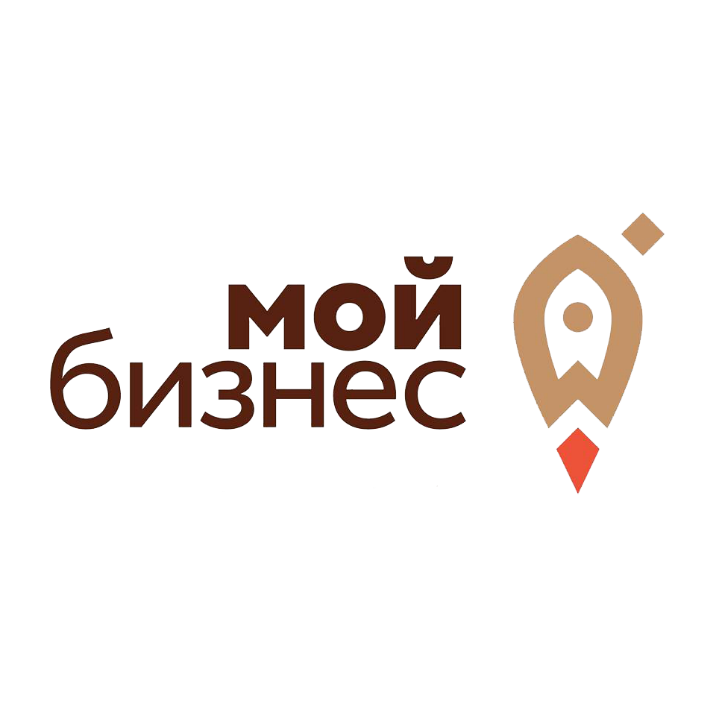 Ответственность за нарушение введенных ограничительных мер (для ЮЛ и ИП)
Рязанская область
КоАП РФ Статья 6.3. Нарушение законодательства в области обеспечения санитарно-эпидемиологического благополучия населения (в ред. Федеральных законов от 28.12.2009 N 380-ФЗ, от 18.07.2011 N 237-ФЗ)
1. Нарушение законодательства в области обеспечения санитарно-эпидемиологического благополучия населения, выразившееся в нарушении действующих санитарных правил и гигиенических нормативов, невыполнении санитарно-гигиенических и противоэпидемических мероприятий, - (в ред. Федеральных законов от 28.12.2009 N 380-ФЗ, от 18.07.2011 N 237-ФЗ)
на должностных лиц - от пятисот до одной тысячи рублей; 
на лиц, осуществляющих предпринимательскую деятельность без образования юридического лица - от пятисот до одной тысячи рублей или административное приостановление деятельности на срок до девяноста суток; 
на юридических лиц - от десяти тысяч до двадцати тысяч рублей или административное приостановление деятельности на срок до девяноста суток.
2. Те же действия (бездействие), совершенные в период режима чрезвычайной ситуации или при возникновении угрозы распространения заболевания, представляющего опасность для окружающих, либо в период осуществления на соответствующей территории ограничительных мероприятий (карантина), либо невыполнение в установленный срок выданного в указанные периоды законного предписания (постановления) или требования органа (должностного лица), осуществляющего федеральный государственный санитарно-эпидемиологический надзор, о проведении санитарно-противоэпидемических (профилактических) мероприятий - (в ред. Федеральных законов от 28.12.2009 N 380-ФЗ, от 18.07.2011 N 237-ФЗ)
на должностных лиц - от пятидесяти тысяч до ста пятидесяти тысяч рублей; 
на лиц, осуществляющих предпринимательскую деятельность без образования юридического лица, - от пятидесяти тысяч до ста пятидесяти тысяч рублей или административное приостановление деятельности на срок до девяноста суток; 
на юридических лиц - от двухсот тысяч до пятисот тысяч рублей или административное приостановление деятельности на срок до девяноста суток.
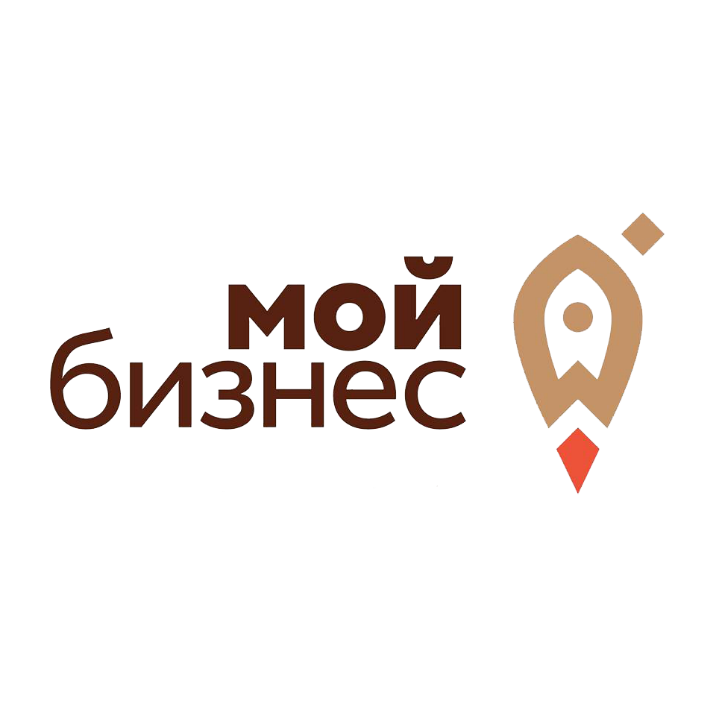 Ответственность за нарушение введенных ограничительных мер (для ЮЛ и ИП)
Рязанская область
КоАП РФ Статья 6.3. Нарушение законодательства в области обеспечения санитарно-эпидемиологического благополучия населения (в ред. Федеральных законов от 28.12.2009 N 380-ФЗ, от 18.07.2011 N 237-ФЗ)
3. Действия (бездействие), предусмотренные частью 2 настоящей статьи, повлекшие причинение вреда здоровью человека или смерть человека, если эти действия (бездействие) не содержат уголовно наказуемого деяния
на должностных лиц - от трехсот тысяч до пятисот тысяч рублей или дисквалификацию на срок от одного года до трех лет; 
на лиц, осуществляющих предпринимательскую деятельность без образования юридического лица, - от пятисот тысяч до одного миллиона рублей или административное приостановление деятельности на срок до девяноста суток; 
на юридических лиц - от пятисот тысяч до одного миллиона рублей или административное приостановление деятельности на срок до девяноста суток.
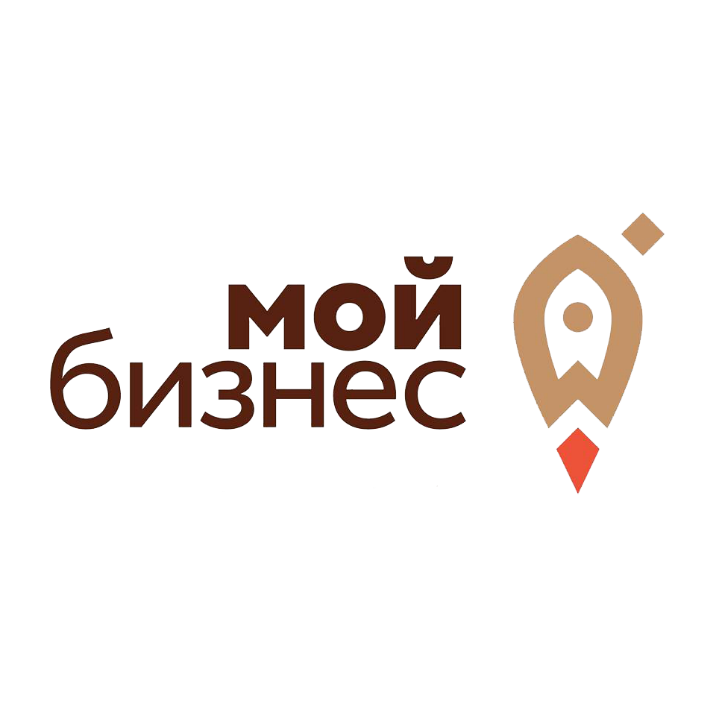 Ответственность за нарушение введенных ограничительных мер (для ЮЛ и ИП)
Рязанская область
КоАП РФ Статья 20.6.1. Невыполнение правил поведения при чрезвычайной ситуации или угрозе ее возникновения
1. Невыполнение правил поведения при введении режима повышенной готовности на территории, на которой существует угроза возникновения чрезвычайной ситуации, или в зоне чрезвычайной ситуации, за исключением случаев, предусмотренных частью 2 статьи 6.3 настоящего Кодекса
на должностных лиц - от десяти тысяч до пятидесяти тысяч рублей; 
на лиц, осуществляющих предпринимательскую деятельность без образования юридического лица, - от тридцати тысяч до пятидесяти тысяч рублей; 
на юридических лиц - от ста тысяч до трехсот тысяч рублей.
2. Действия (бездействие), предусмотренные частью 1 настоящей статьи, повлекшие причинение вреда здоровью человека или имуществу, за исключением случаев, предусмотренных частью 3 статьи 6.3 настоящего Кодекса, если эти действия (бездействие) не содержат уголовно наказуемого деяния, либо повторное совершение административного правонарушения, предусмотренного частью 1 настоящей статьи
на должностных лиц - от трехсот тысяч до пятисот тысяч рублей или дисквалификацию на срок от одного года до трех лет; 
на лиц, осуществляющих предпринимательскую деятельность без образования юридического лица, - от пятисот тысяч до одного миллиона рублей или административное приостановление деятельности на срок до девяноста суток; 
на юридических лиц - от пятисот тысяч до одного миллиона рублей или административное приостановление деятельности на срок до девяноста суток.
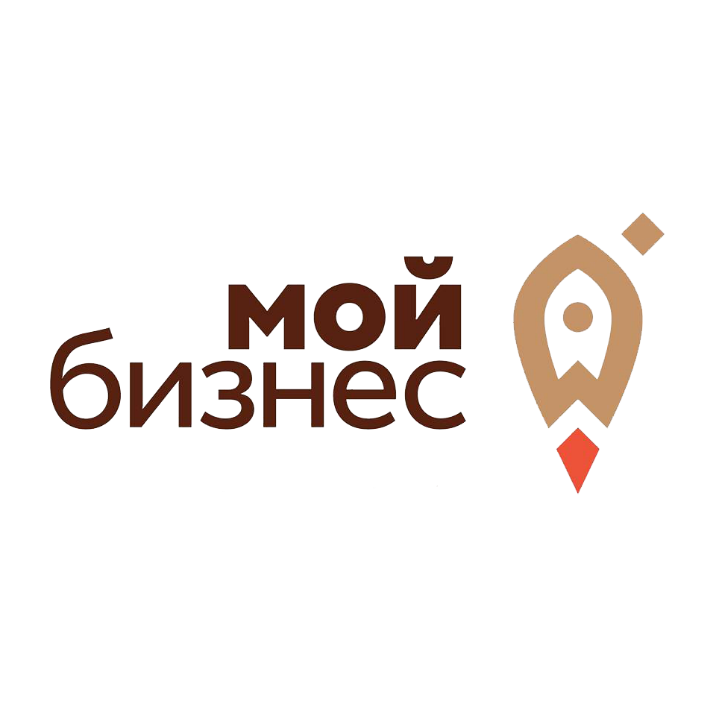 Ответственность за нарушение введенных ограничительных мер (для ЮЛ и ИП)
Рязанская область
УК РФ Статья 236. Нарушение санитарно-эпидемиологических правил
1. Нарушение санитарно-эпидемиологических правил, повлекшее по неосторожности массовое заболевание или отравление людей либо создавшее угрозу наступления таких последствий
наказывается штрафом в размере от пятисот тысяч до семисот тысяч рублей или в размере заработной платы или иного дохода осужденного за период от одного года до восемнадцати месяцев, либо лишением права занимать определенные должности или заниматься определенной деятельностью на срок от одного года до трех лет, либо ограничением свободы на срок до двух лет, либо принудительными работами на срок до двух лет, либо лишением свободы на тот же срок.
2. Нарушение санитарно-эпидемиологических правил, повлекшее по неосторожности смерть человека
наказывается штрафом в размере от одного миллиона рублей до двух миллионов рублей или в размере заработной платы или иного дохода осужденного за период от одного года до трех лет, либо ограничением свободы на срок от двух до четырех лет, либо принудительными работами на срок от трех до пяти лет, либо лишением свободы на тот же срок.
3. Нарушение санитарно-эпидемиологических правил, повлекшее по неосторожности смерть двух или более лиц
наказывается принудительными работами на срок от четырех до пяти лет либо лишением свободы на срок от пяти до семи лет.
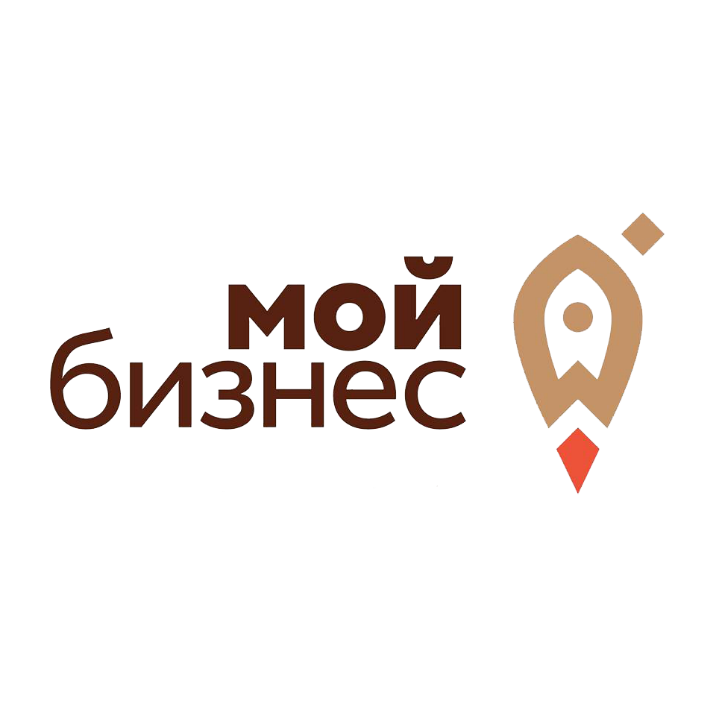 Меры поддержки банков
Меры поддержки предпринимателей от "Альфа-Банк"
https://alfabank.ru/press/news/2020/3/27/62169.html
Меры поддержки для предпринимателей от "МСП Банк" 
https://www.mspbank.ru/media/news/MSP-Bank-podderzhit-predprinimateley-besprotsentnymi-kreditami-na-...
Меры поддержки для предпринимателей от "Банк Открытие" https://www.open.ru/sme/crediting/holidays?from=main_banner_sme2  Меры поддержки для предпринимателей от "ВТБ" https://www.vtb.ru/o-banke/press-centr/novosti-i-press-relizy/2020/04/2020-04-01-vtb-vydal-pervye-be...Меры поддержки предпринимателей от "ГазПромБанка" 
https://www.gazprombank.ru/press/5783453/ 
Меры поддержки для предпринимателей от ПАО "Промсвязьбанк"
https://www.psbank.ru/Business/psb-for-msb 
Меры поддержки для предпринимателей от "Россельхозбанк"https://www.rshb.ru/smallbusiness/anti-criss-account/ Меры поддержки для предпринимателей от "Сбербанк"
https://www.sberbank.ru/ru/s_m_business/credits/restr 
Меры поддержки для предпринимателей от "Банка Уралсиб"https://www.uralsib.ru/company/external-communications/publications/o-merakh-podderzhki-malogo-bizne...
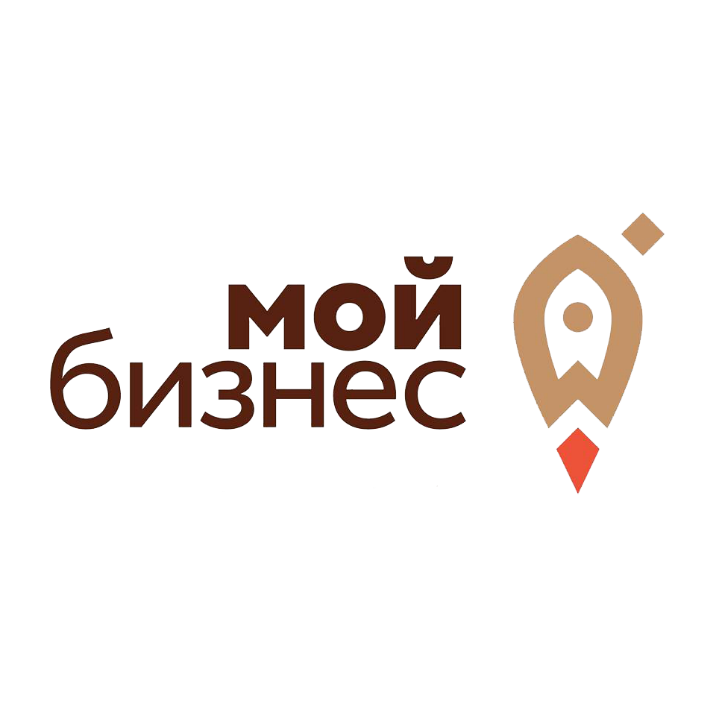 Рязанская область
8 800 100 7000
Горячая  линия для субъектов малого и среднего предпринимательства Архангельской области
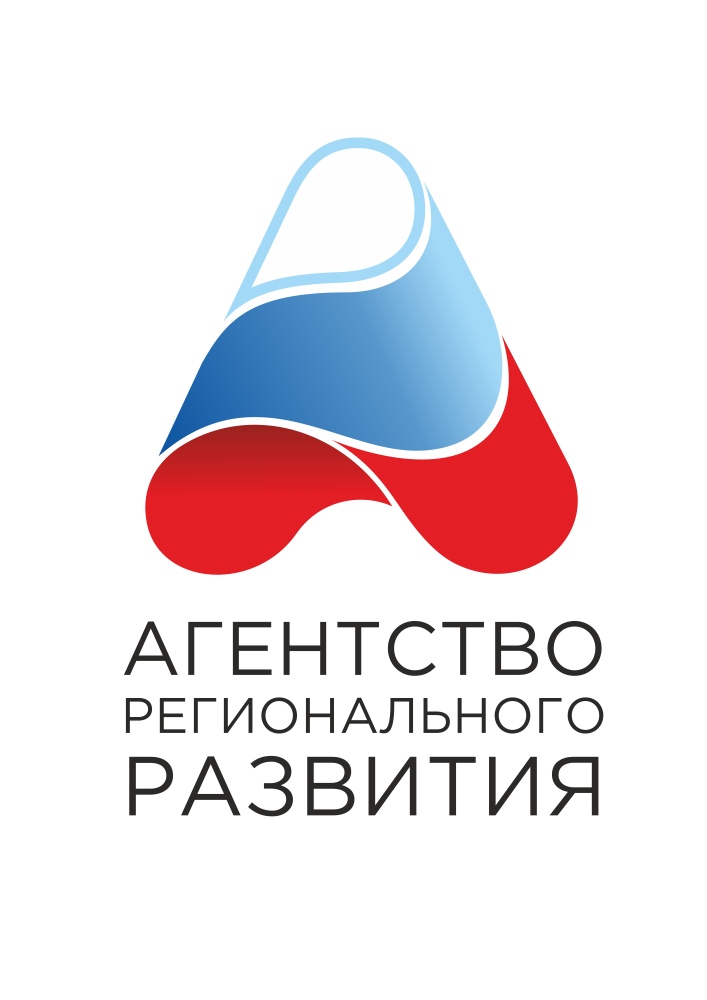 Федеральные «горячие линии»: Федеральная налоговая служба: 8 (800) 222 22 22, 
будние дни, с 9:00 до 18:00 Российский экспортный центр: 8 (495) 725 61 50, 
будние дни, с 9:00 до 18:00 Торгово-промышленная палата для консультирования по вопросам форс-мажорных обстоятельств: 8 (800) 201 34 30, 
будние дни, с 9:00 до 20:00 
Роспотребнадзор: 8 (800) 100 00 04, 
будние дни, с 10:00 до 17:00 Стопкоронавирус.рф: 8 (800) 200 01 12, 
круглосуточно
msp29.ru